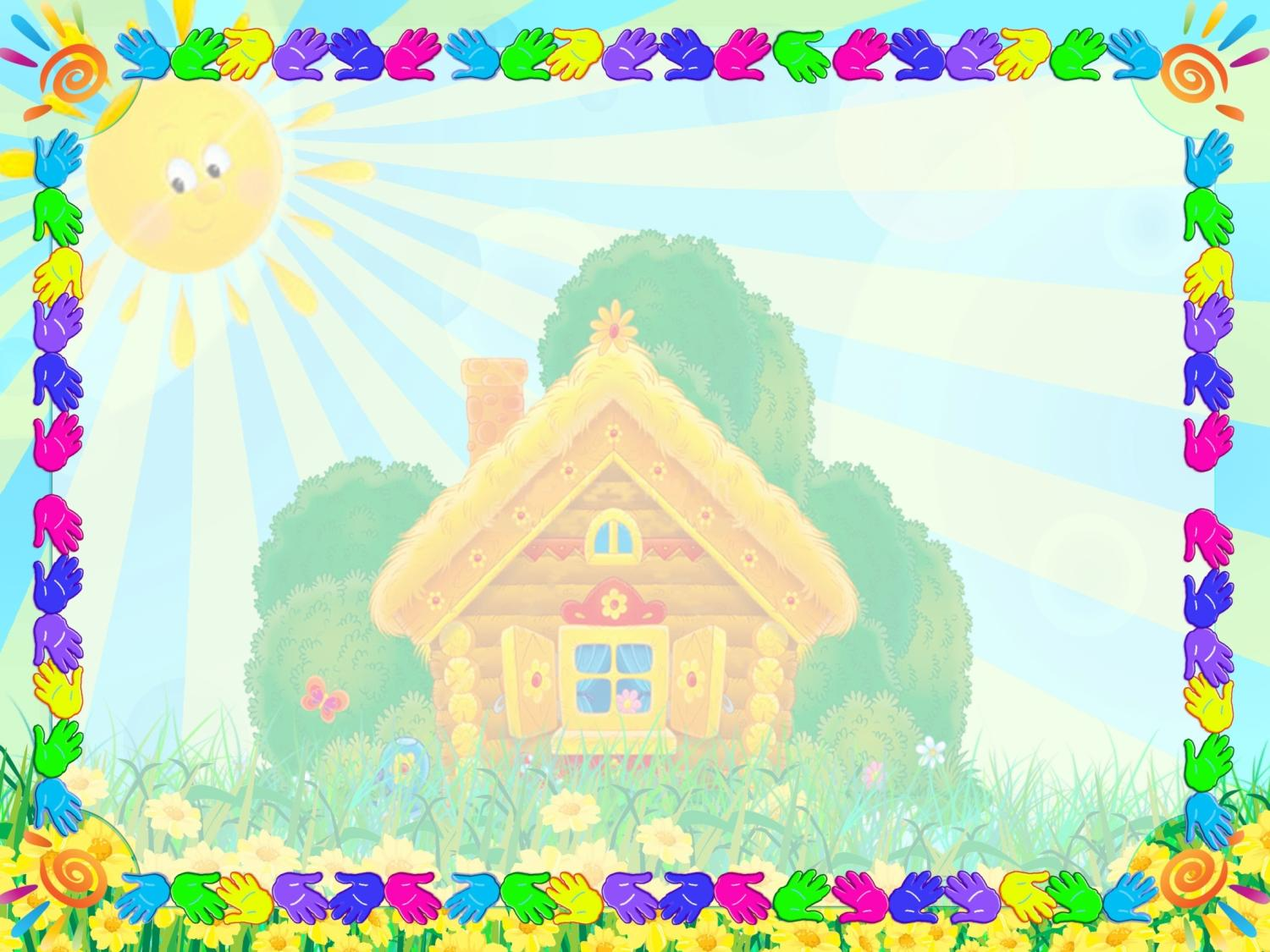 Игровые и физкультурные площадки для детей
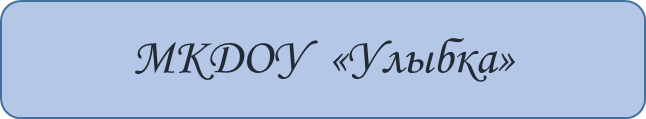 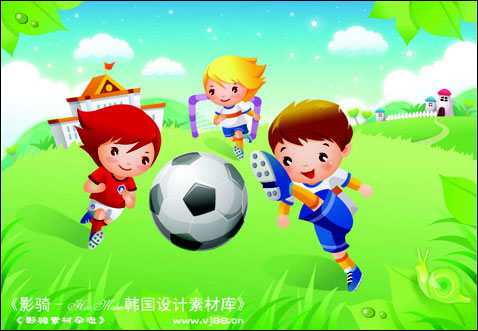 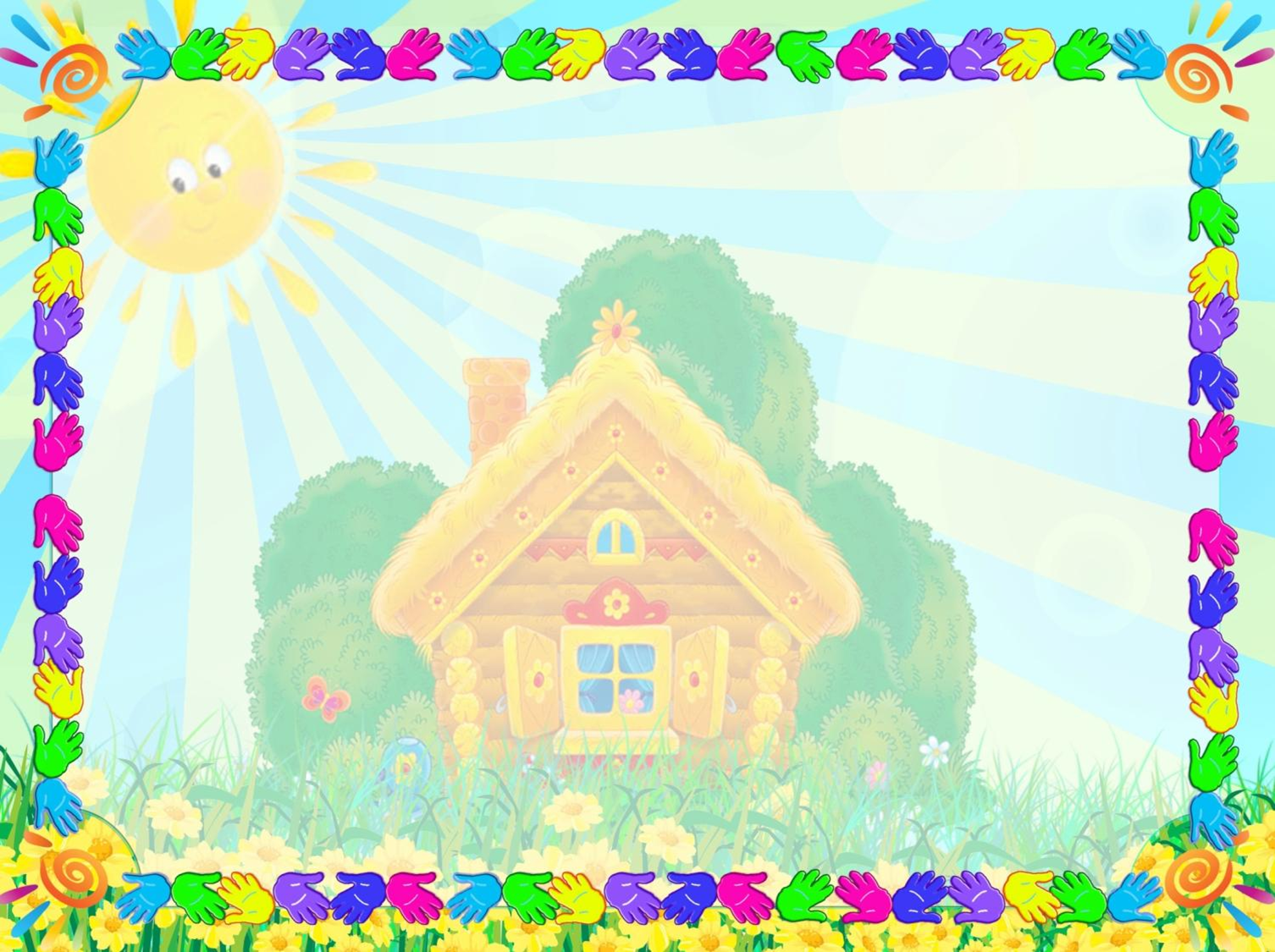 Площадка в детском саду – это не просто место для игр и занятий спортом, а это настоящий детский городок со своими правилами. Ребенку необходимо общение с другими детьми. Спортивная площадка на территории детского сада должна быть территорией, где сконструирована максимально привлекательная для детей предметно – пространственная среда.
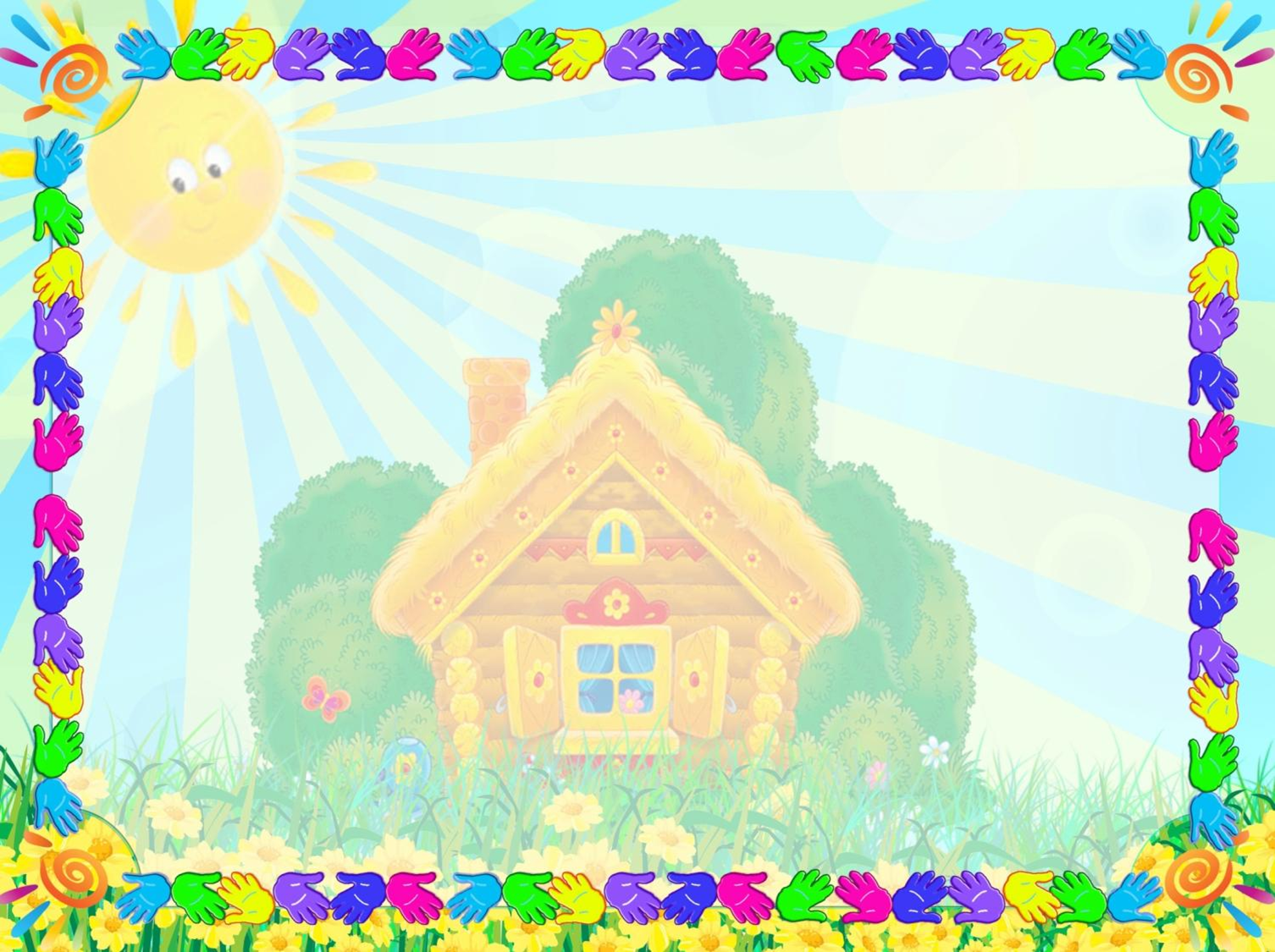 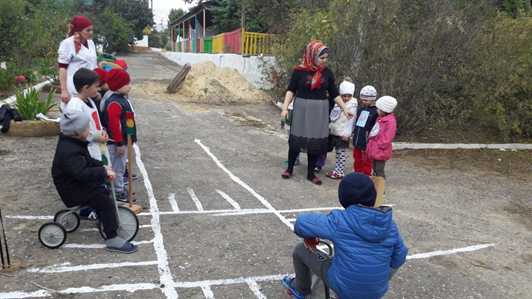 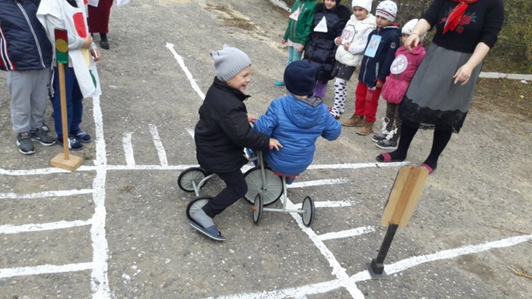 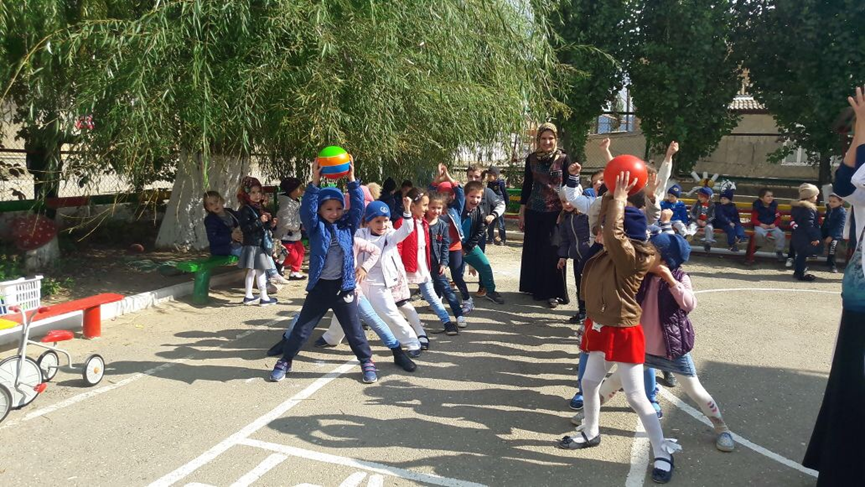 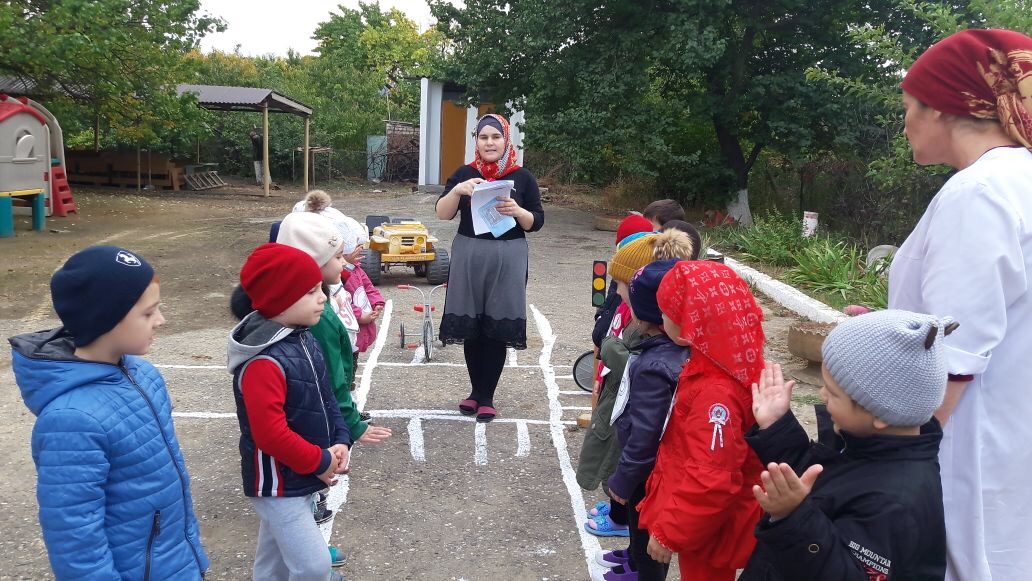 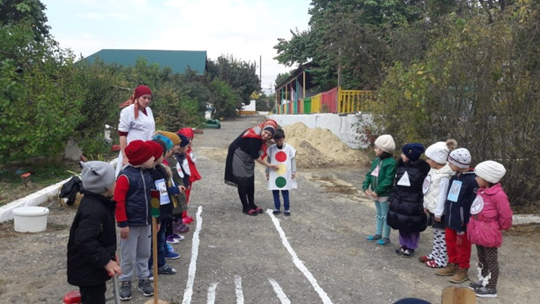 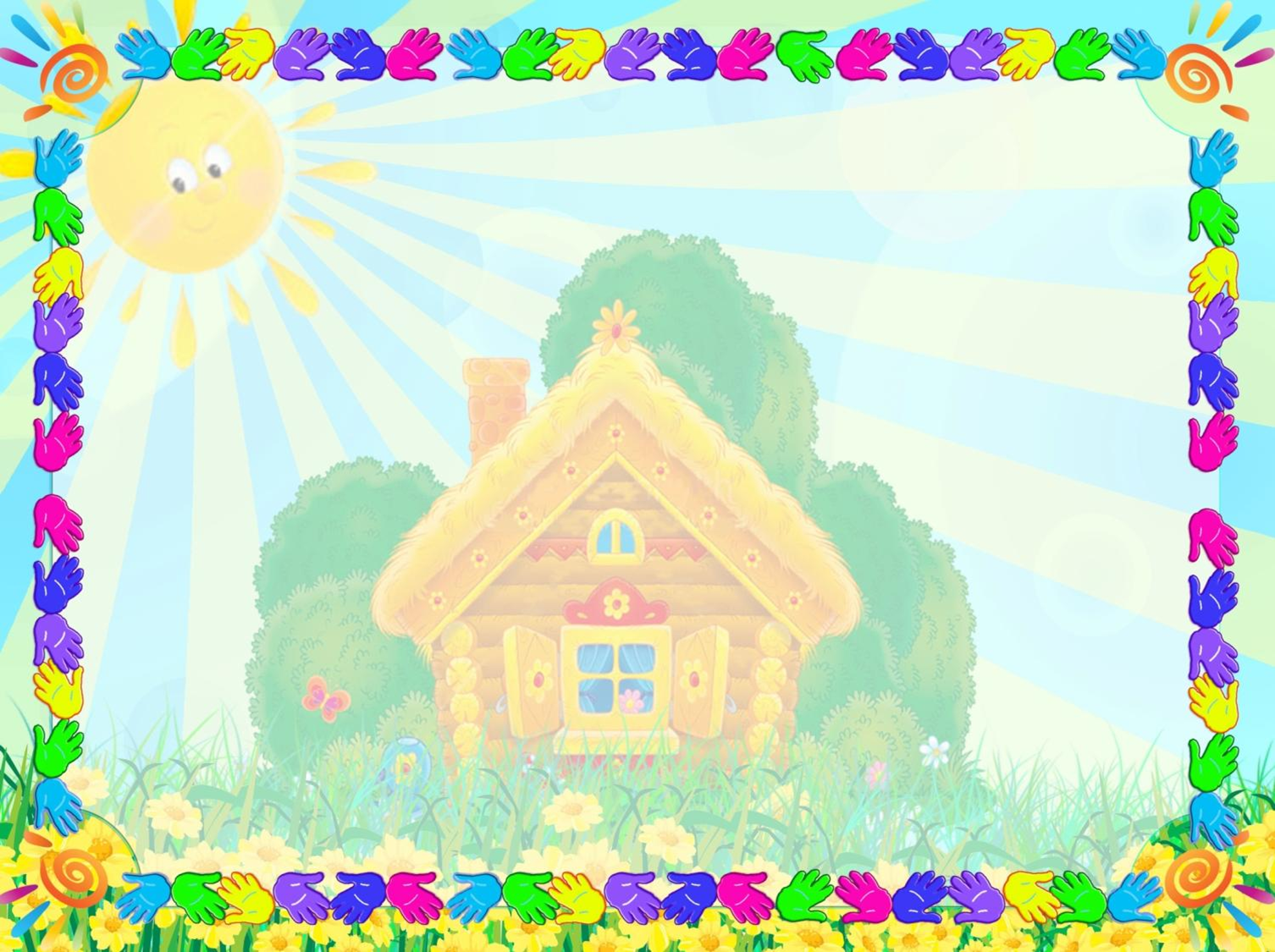 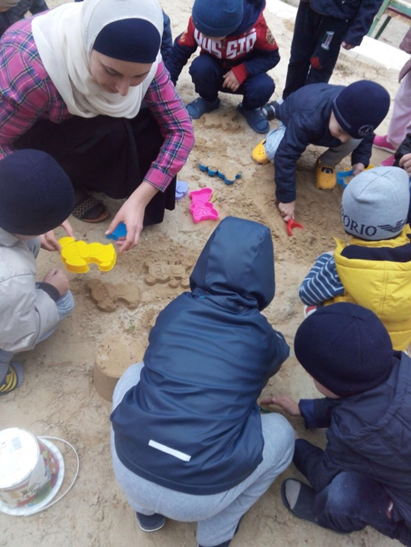 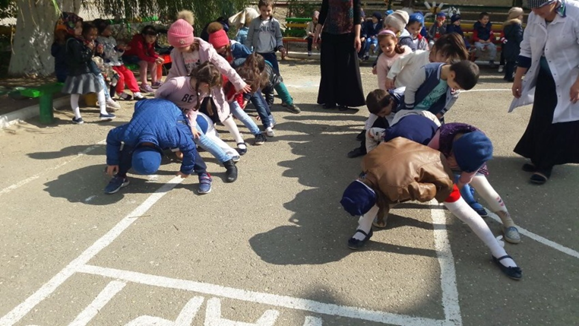 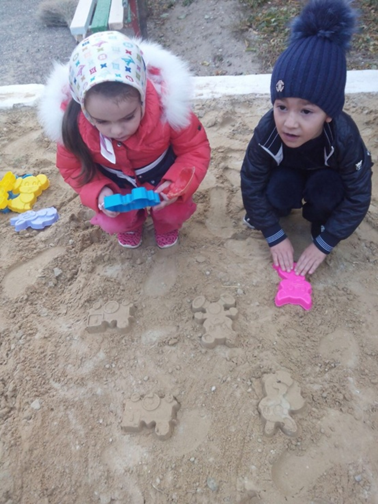 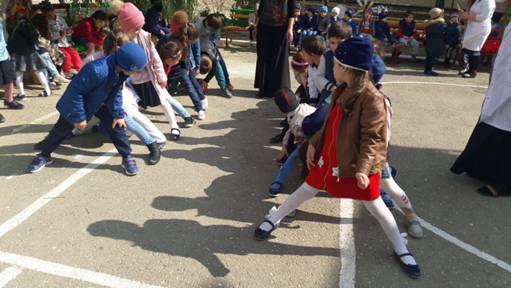 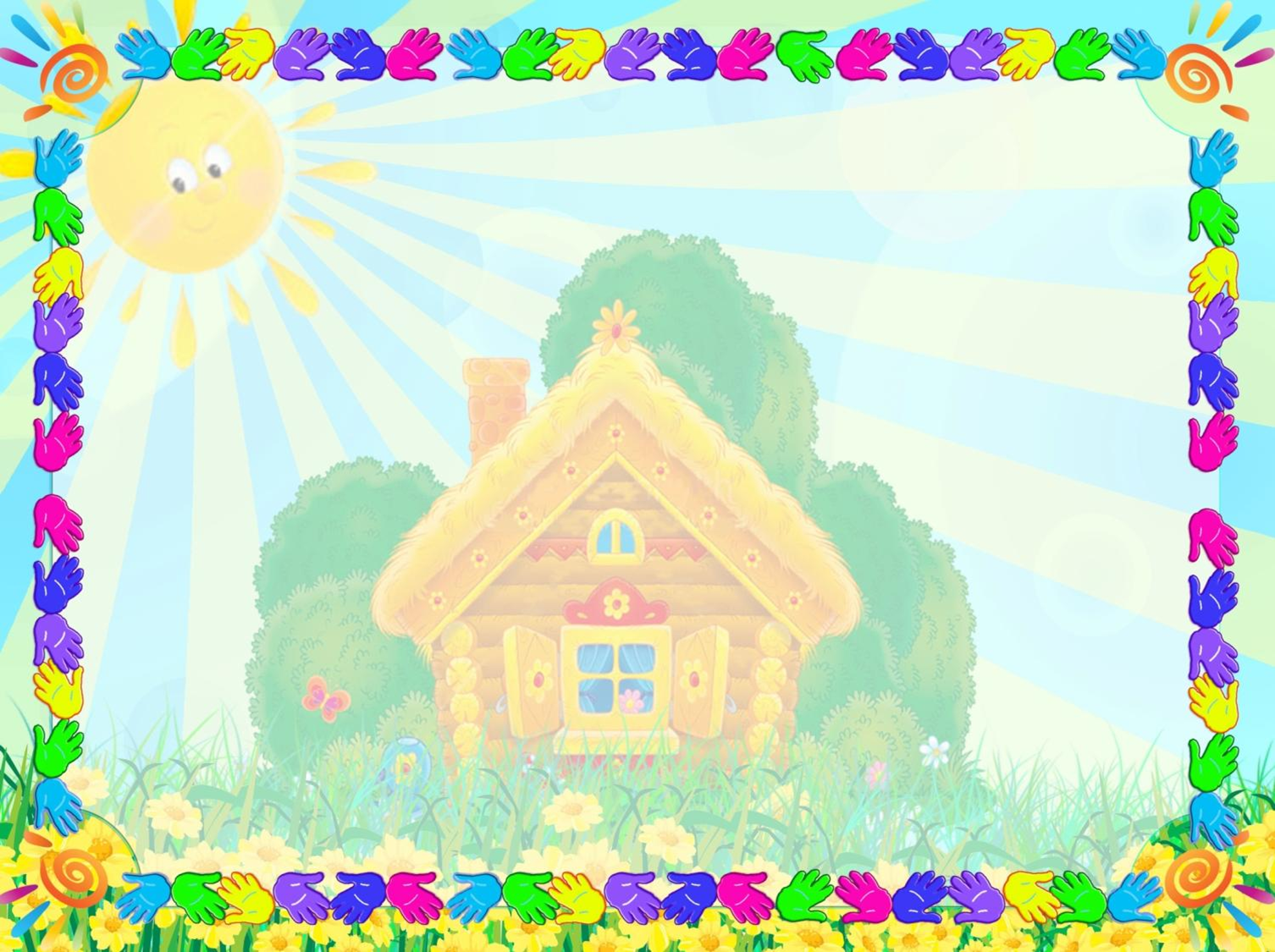 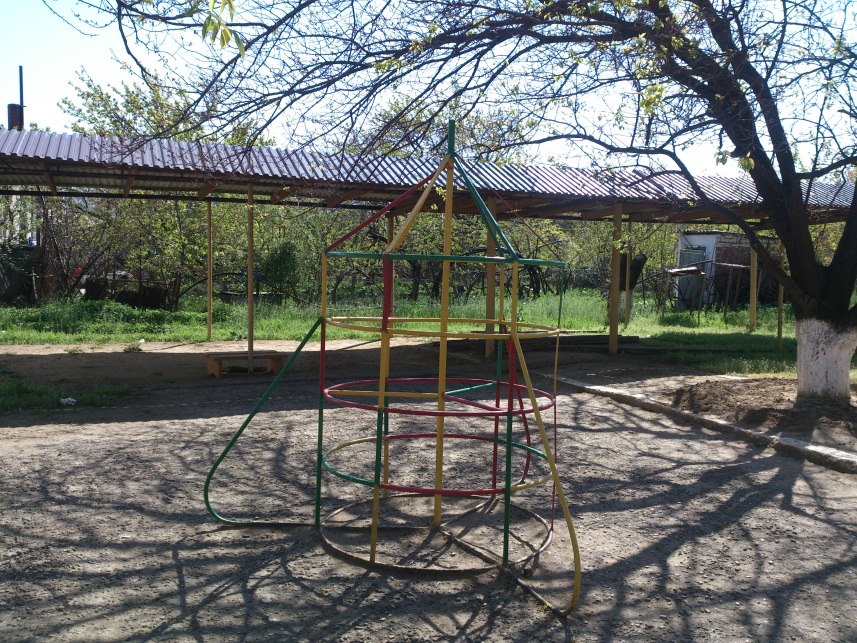 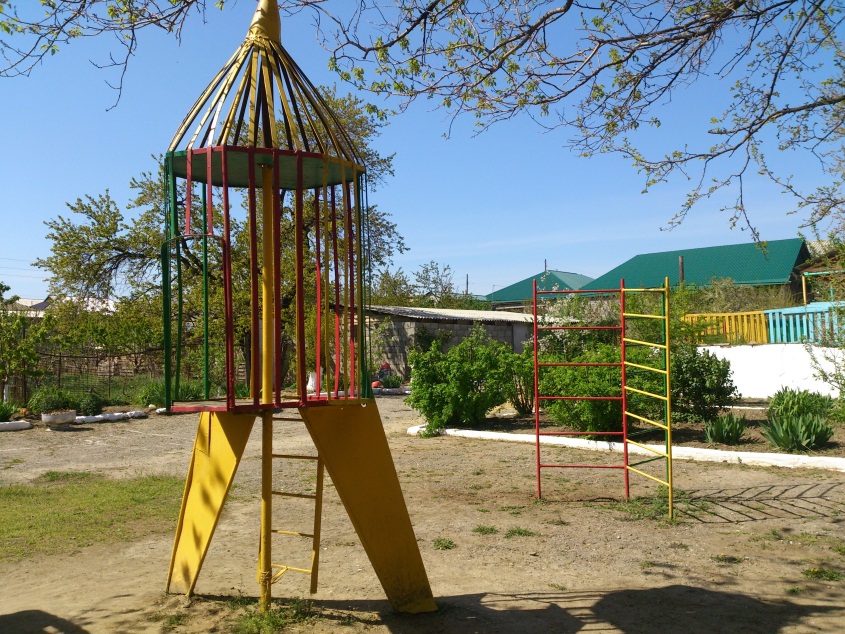 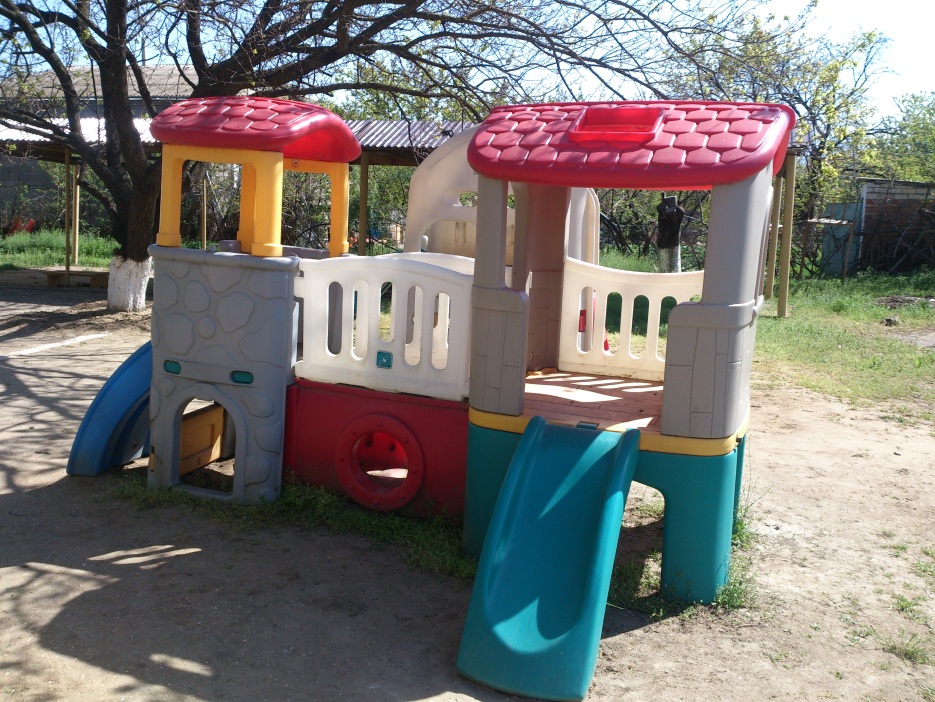 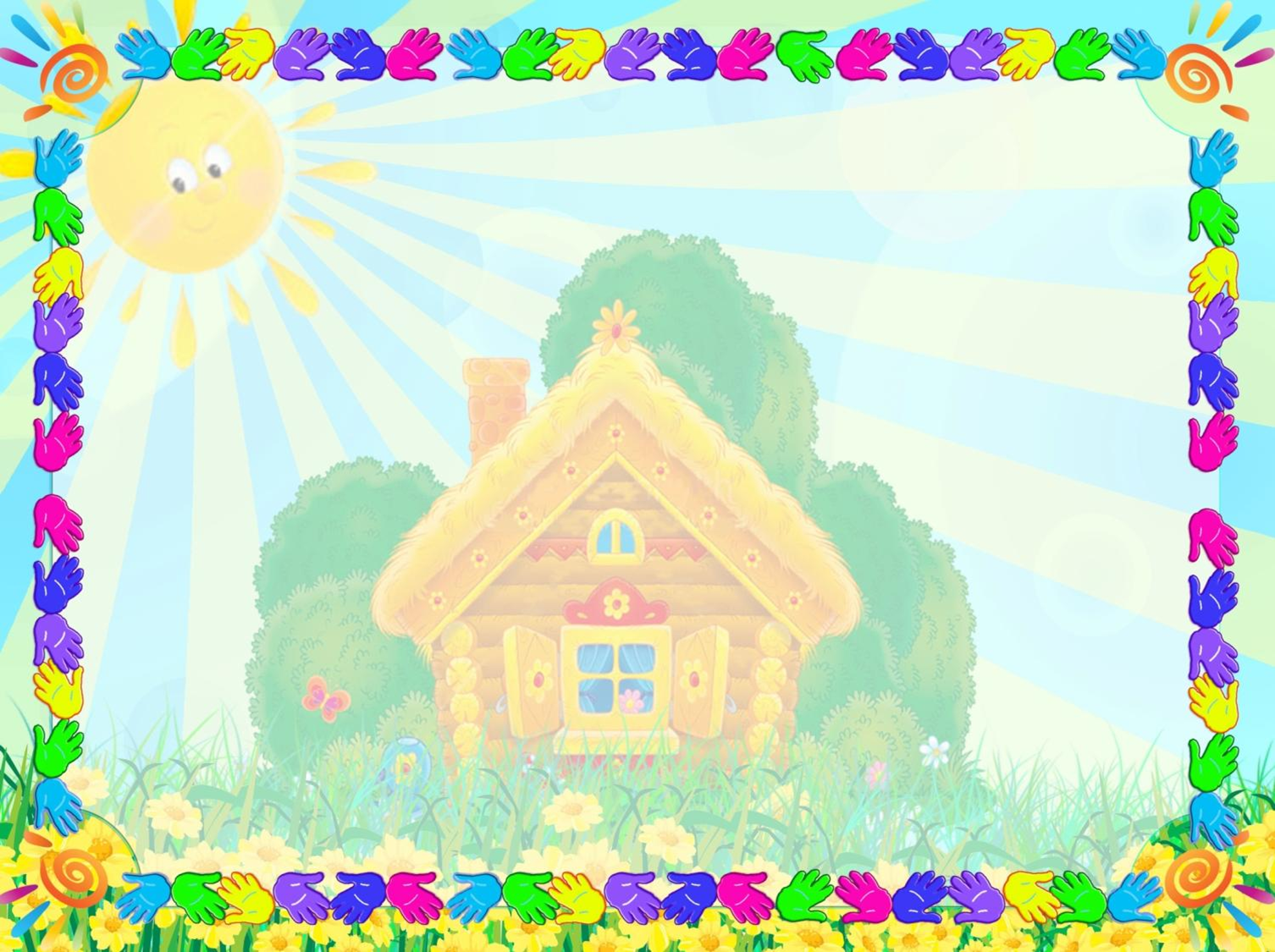 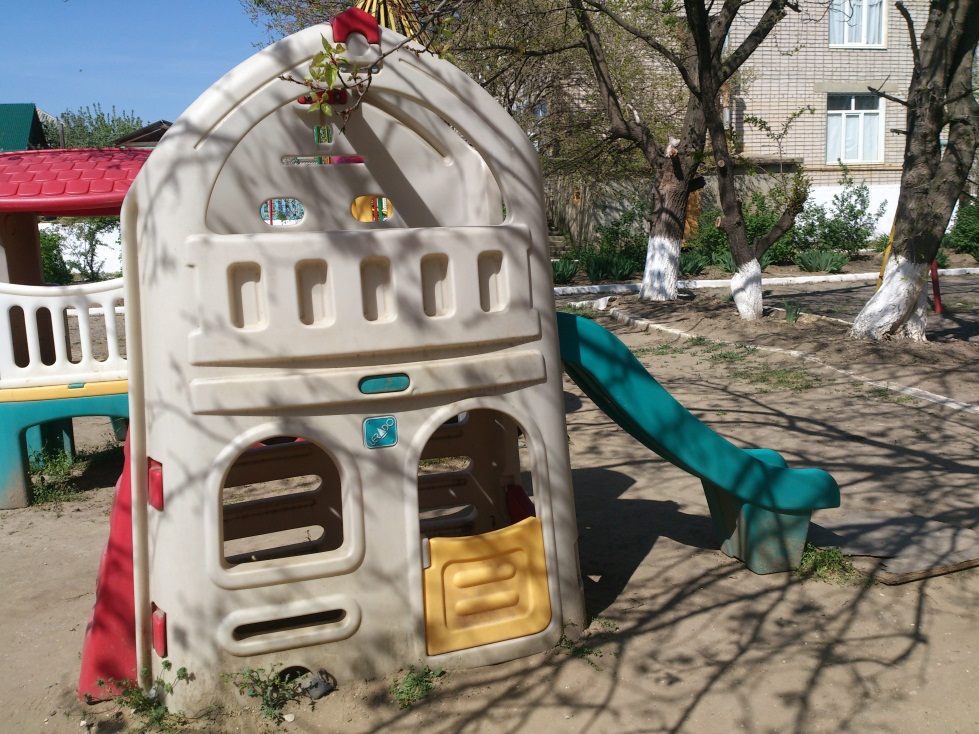 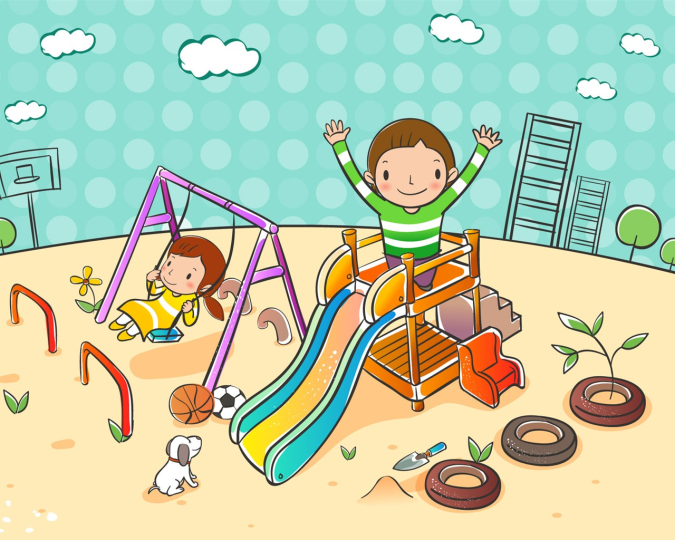 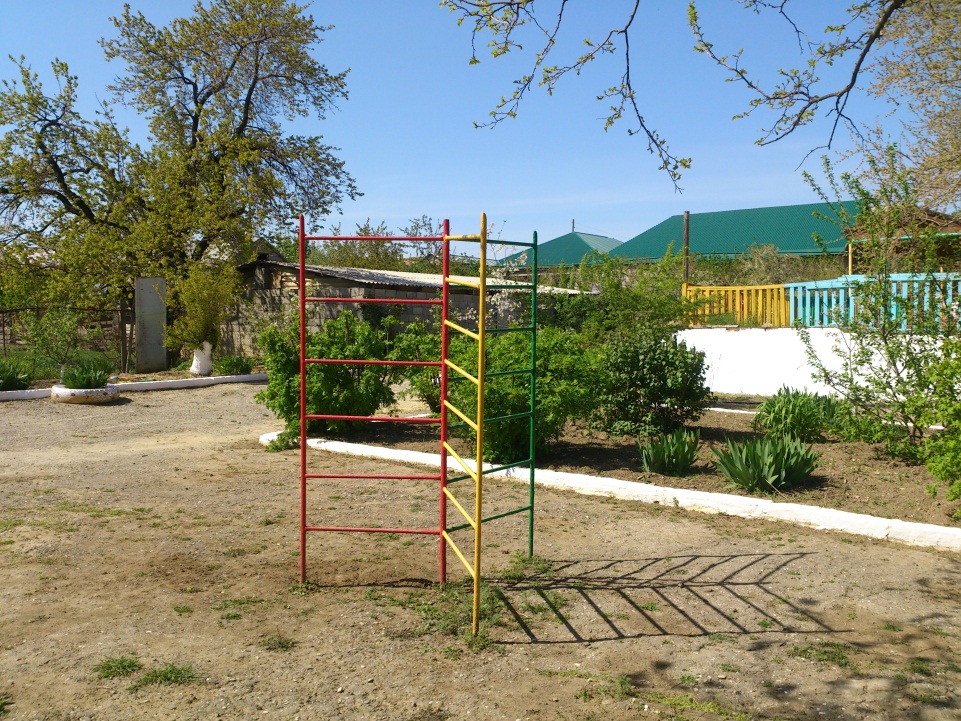 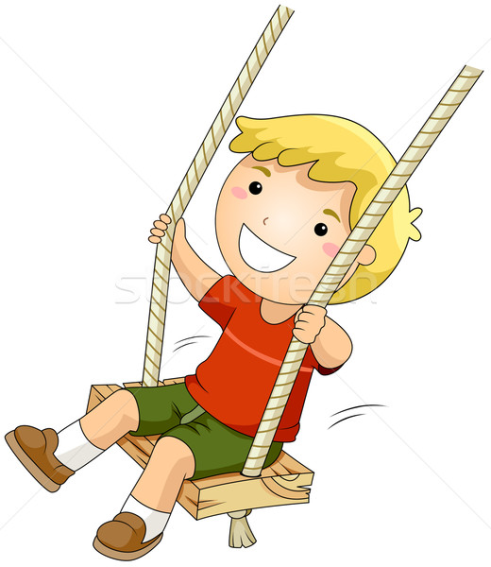 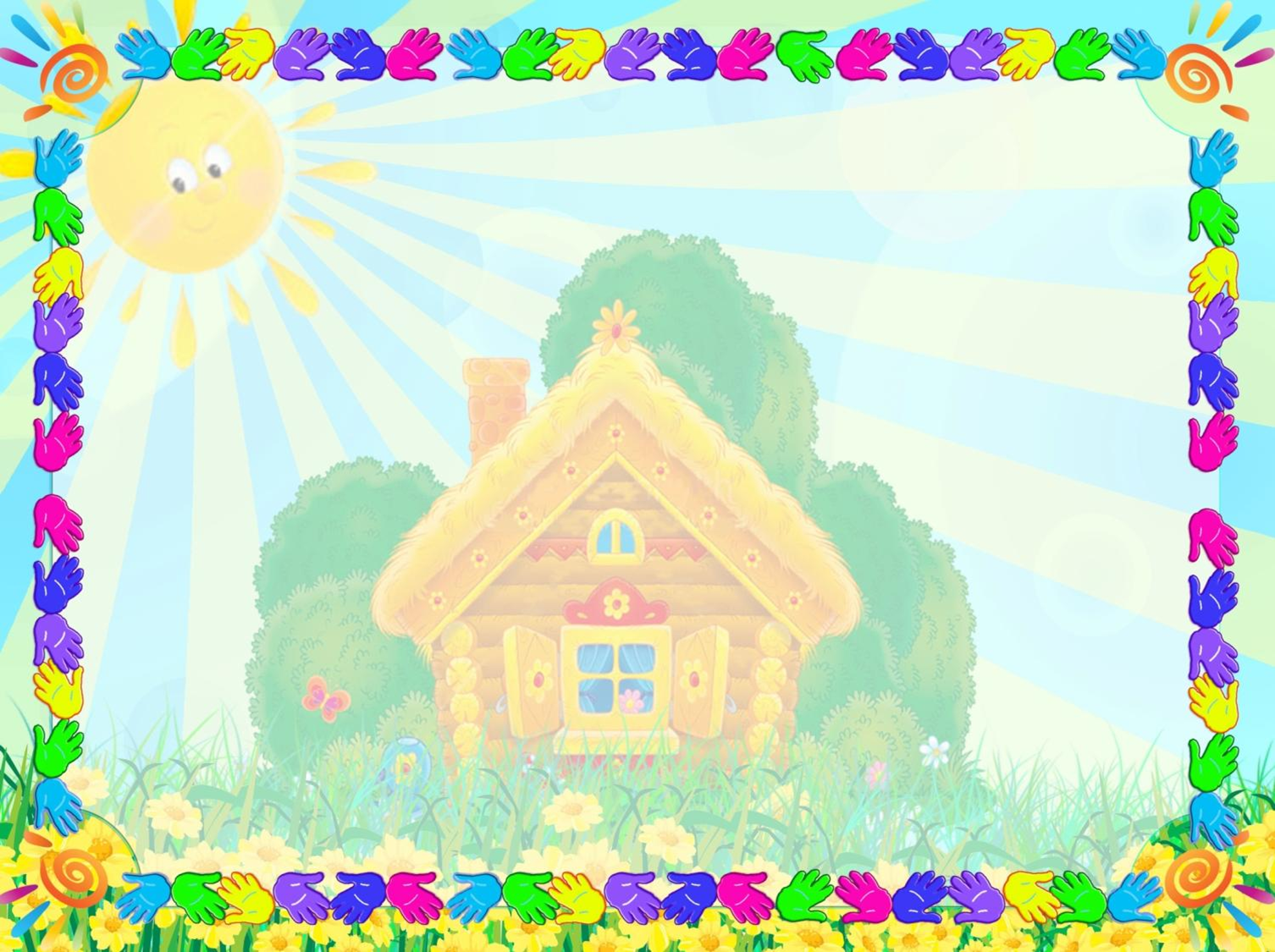 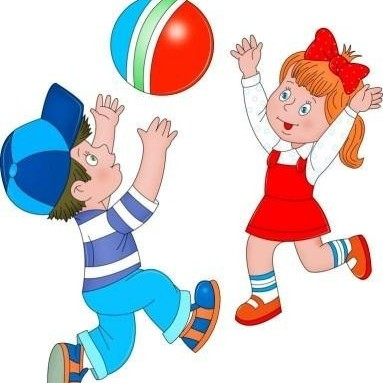 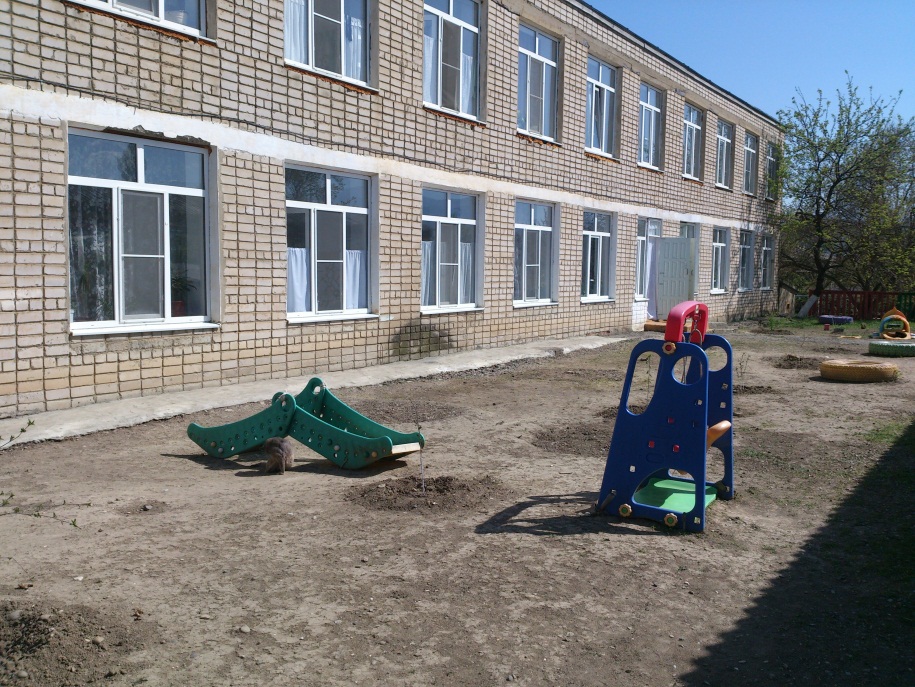 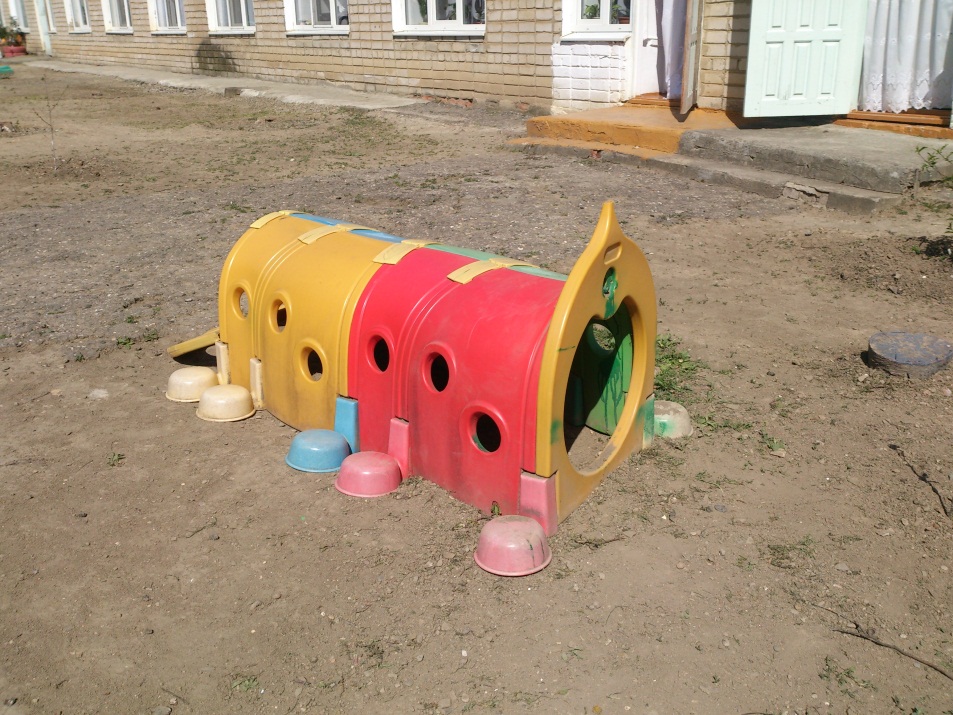 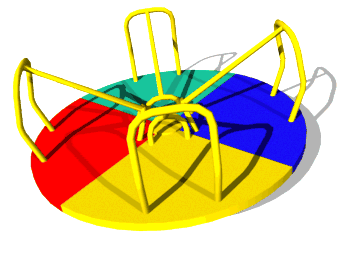 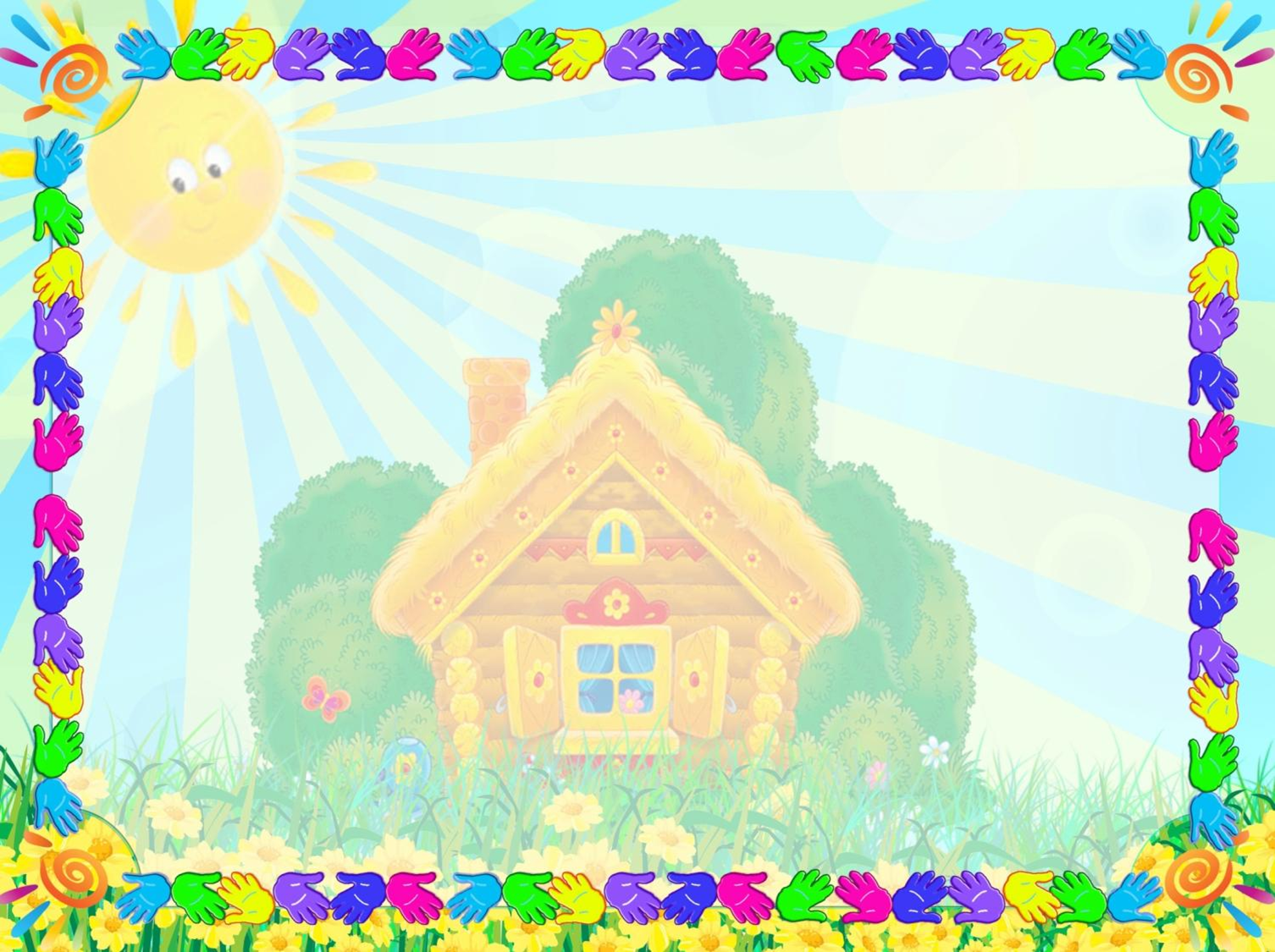 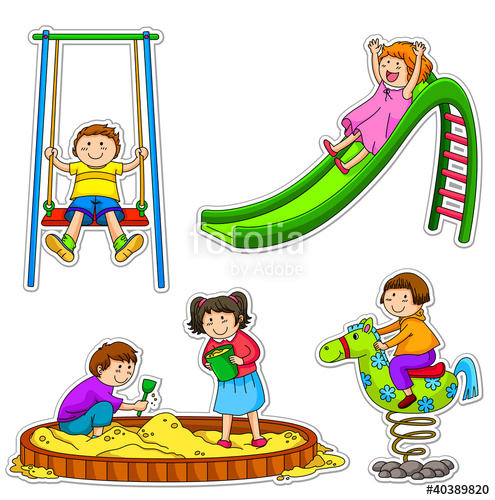 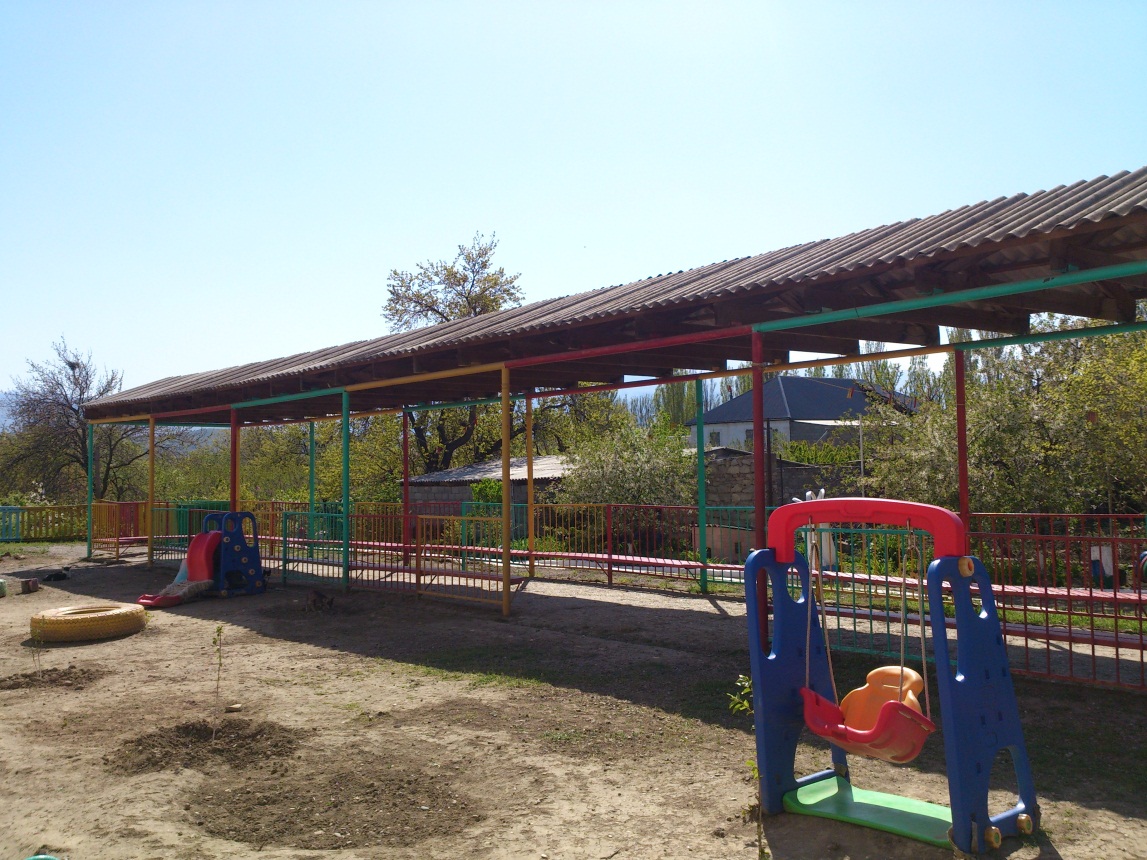 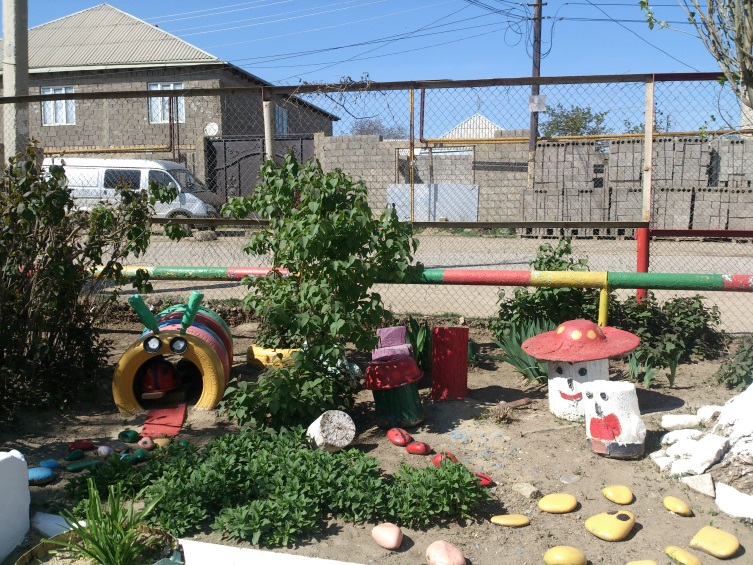 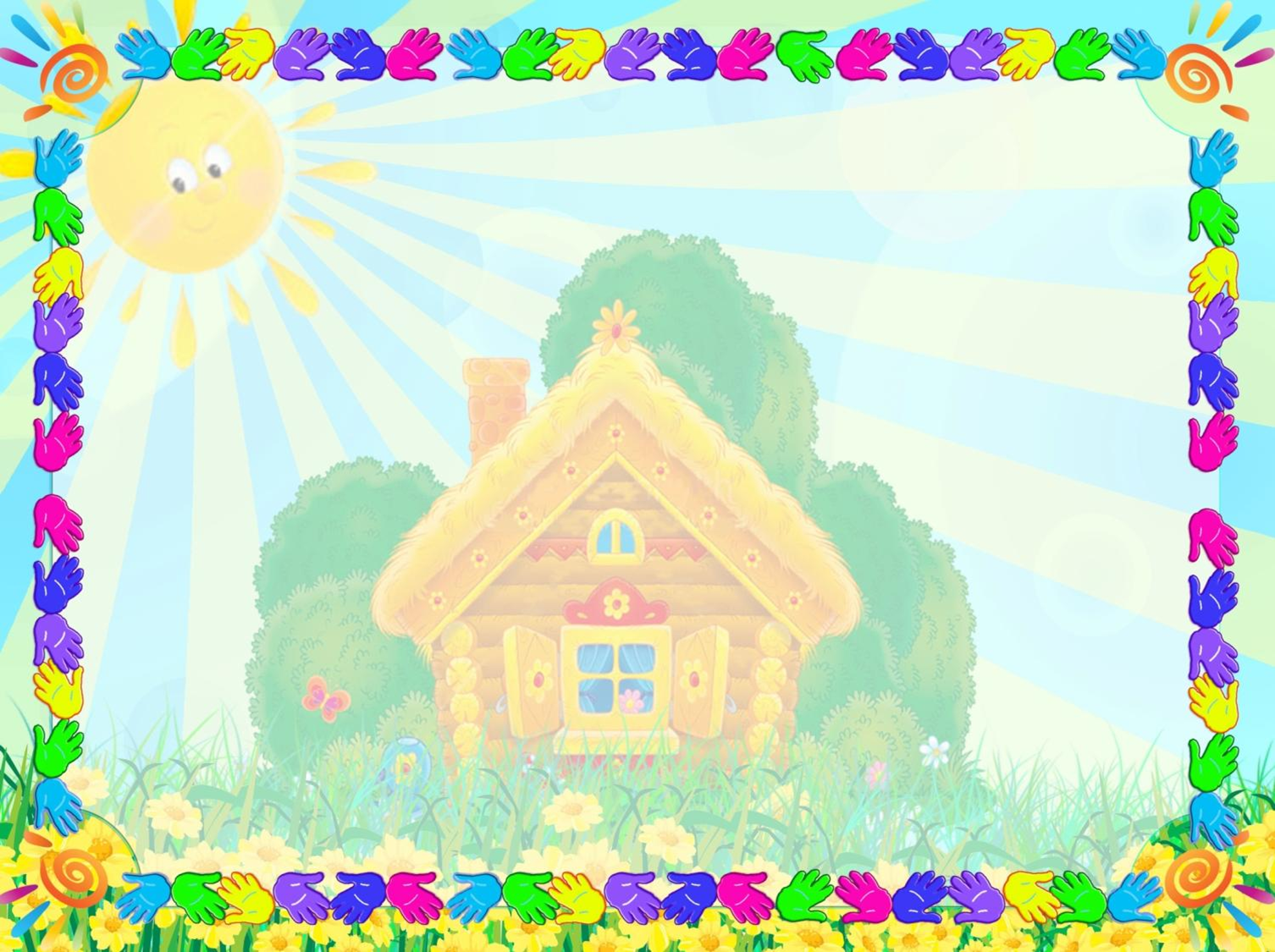 Тишина на спортивной площадке,Скоро здесь будут наши ребятки!Солнце, воздух и вода помогают нам всегда.
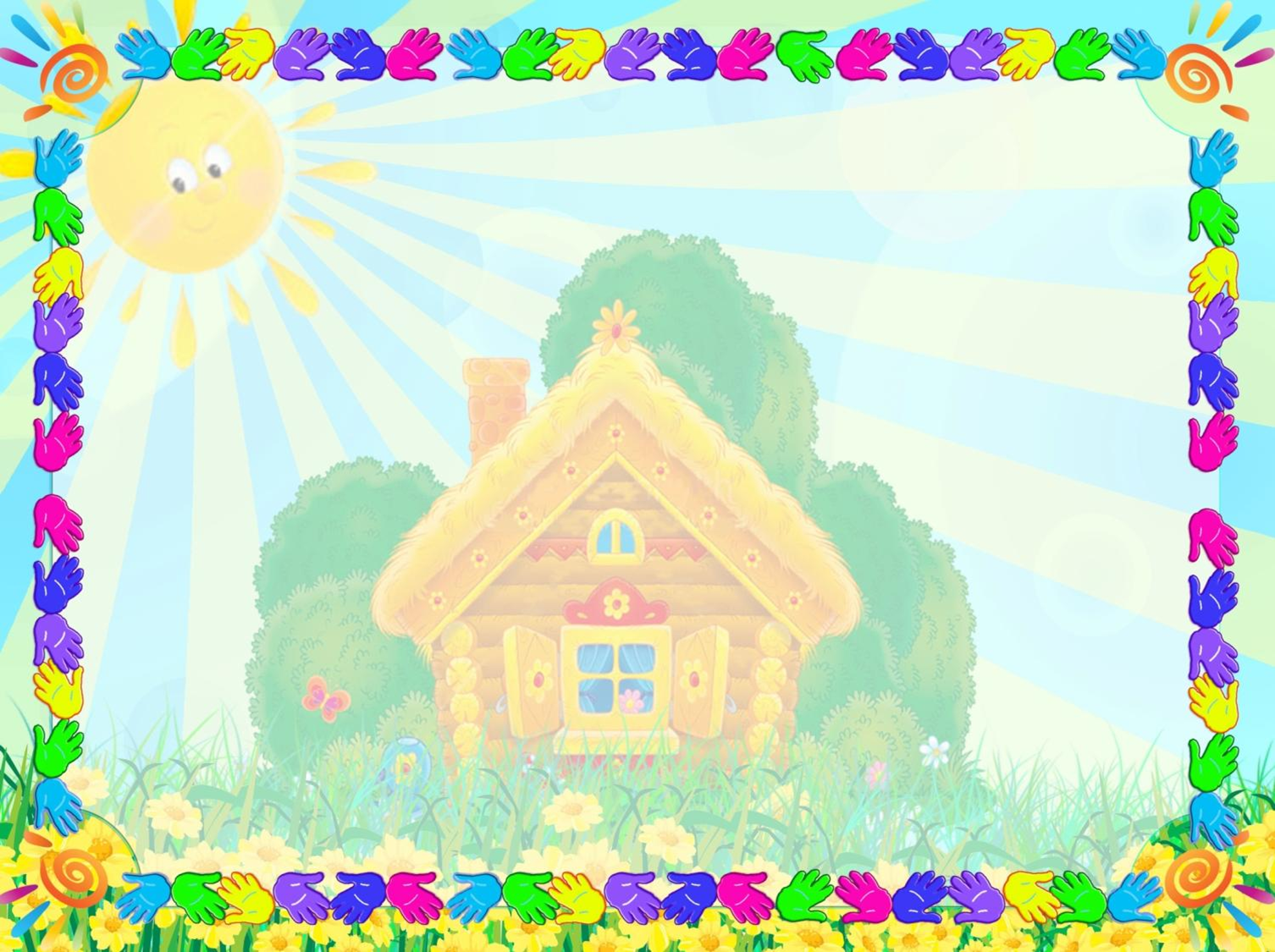 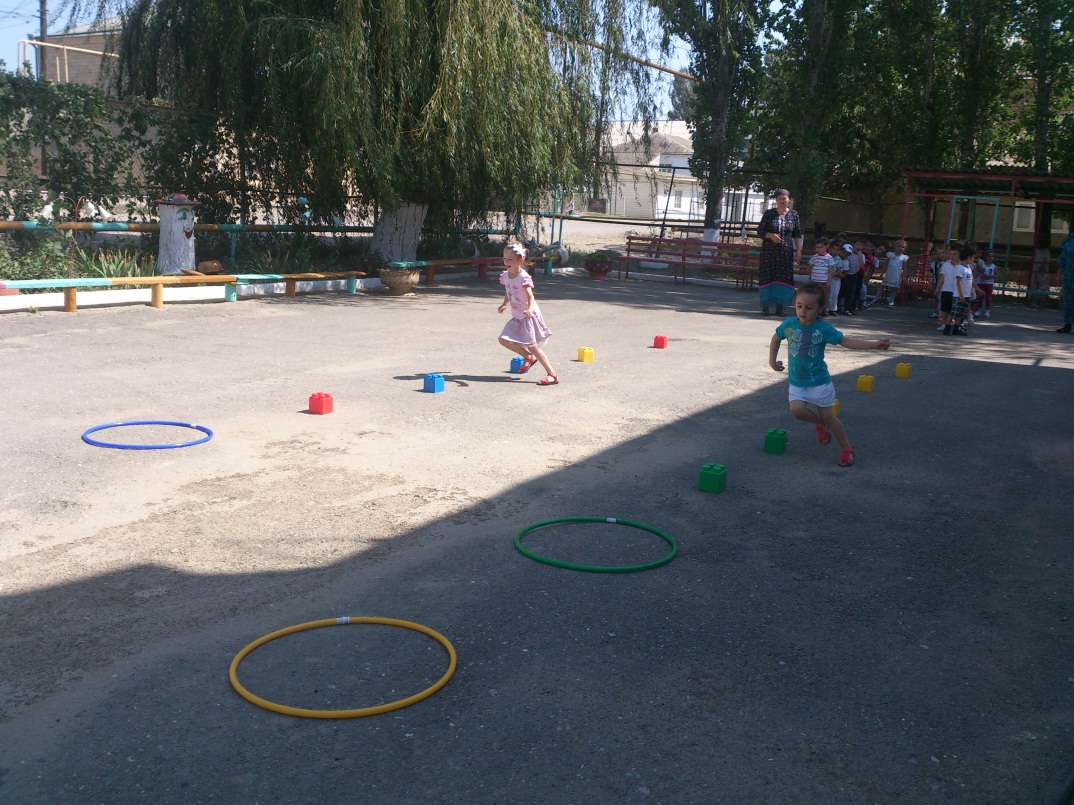 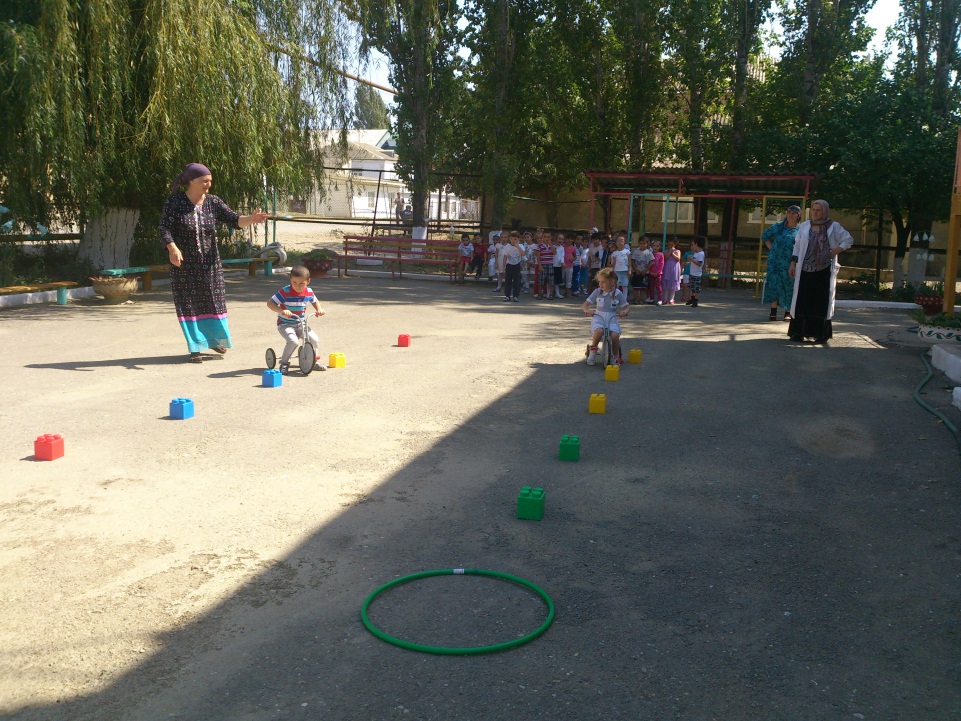 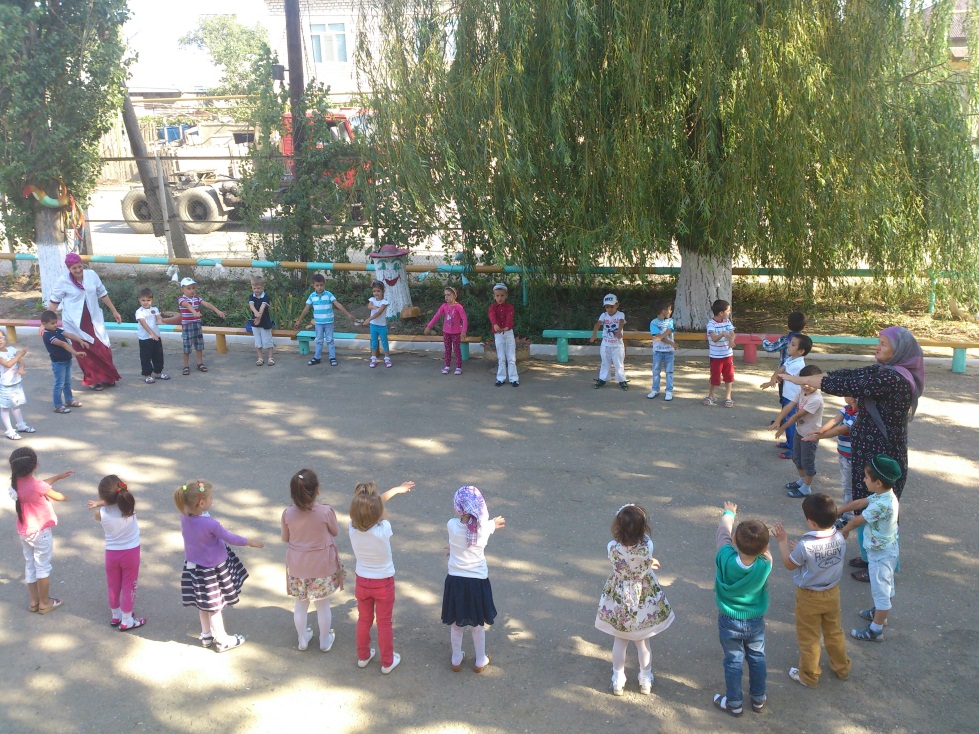 Мы зарядкой заниматьсяНачинаем по утрам,Чтобы реже обращатьсяЗа советом к докторам.
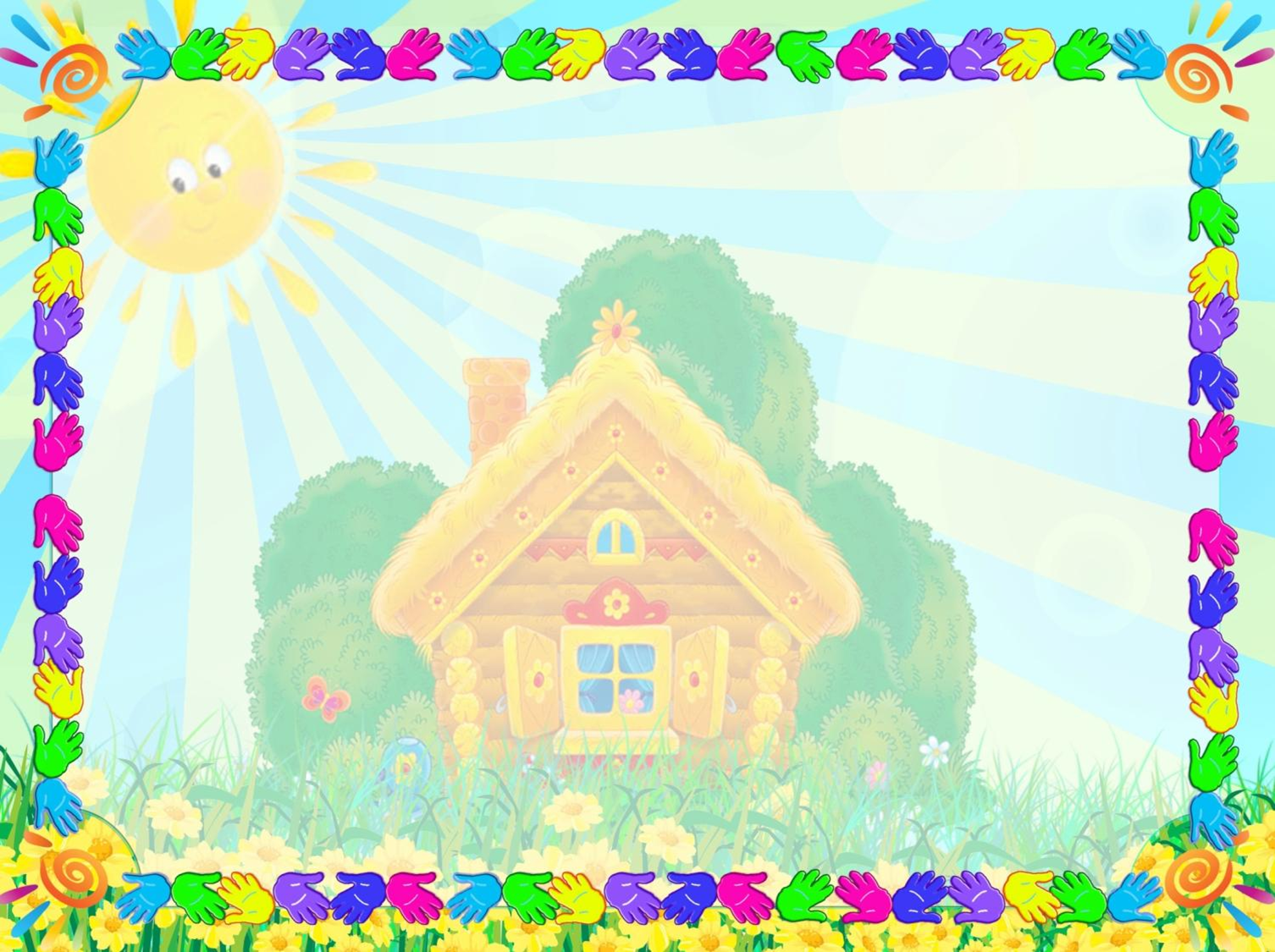 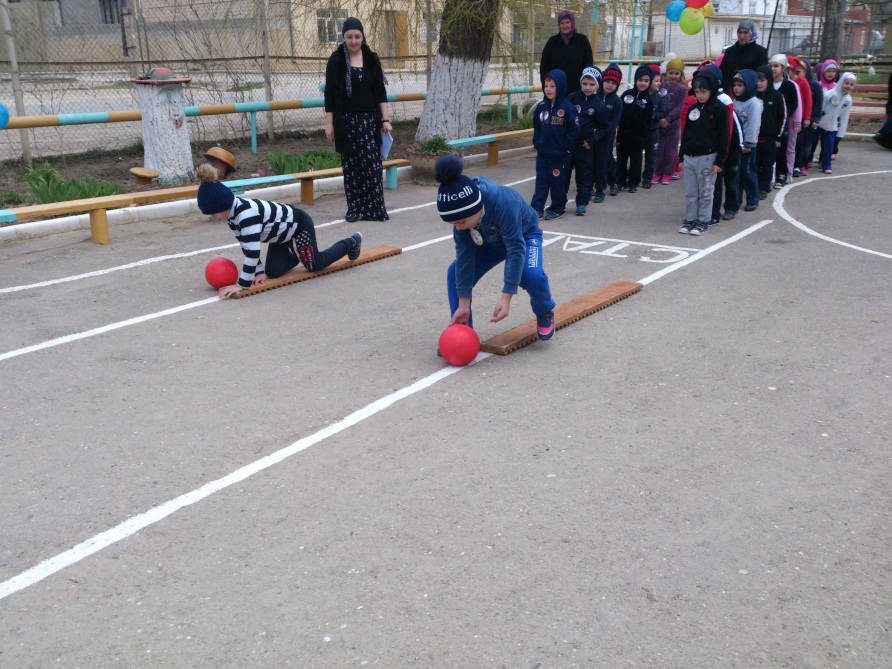 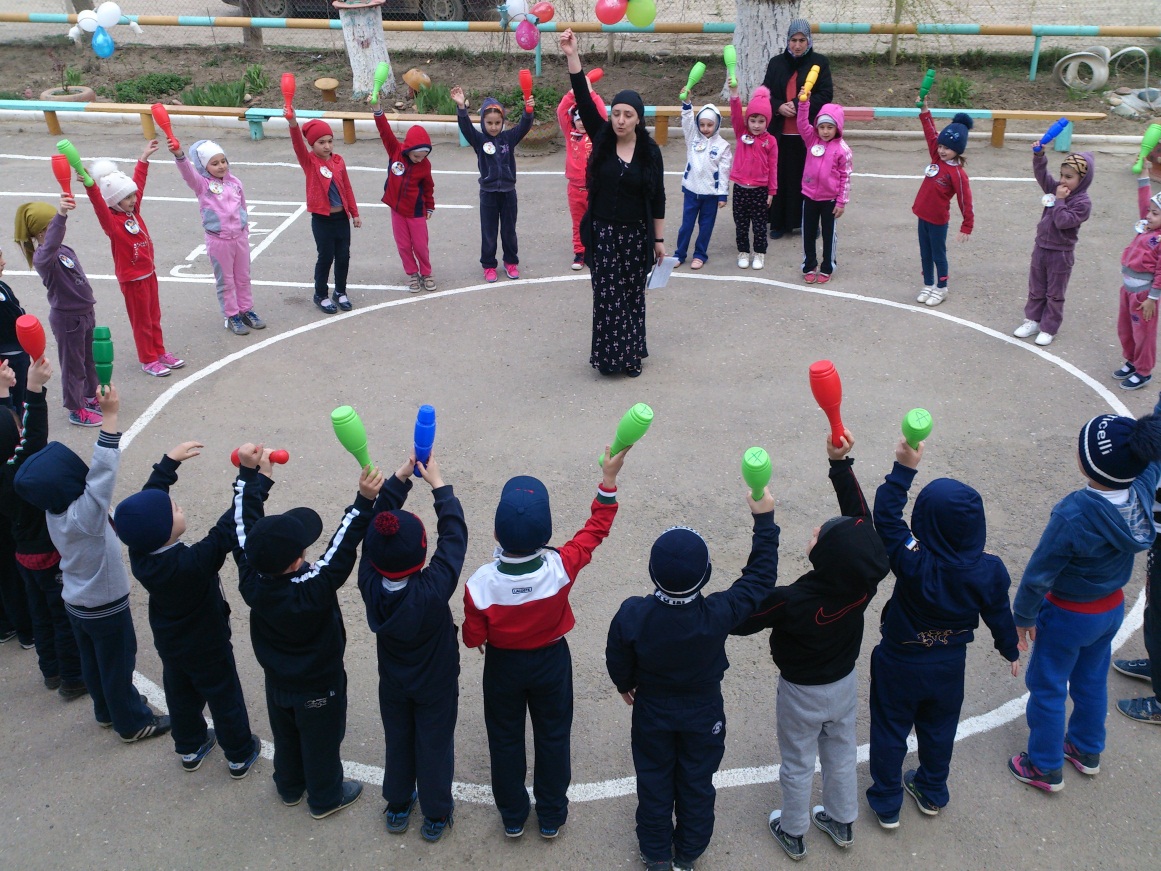 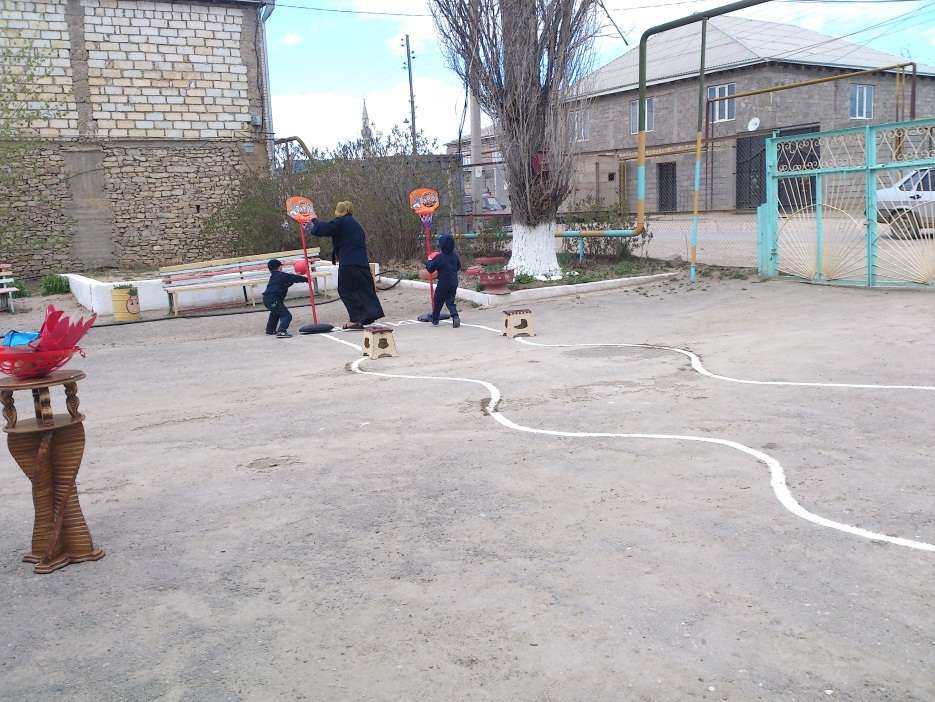 Спорт – это здоровье,Спорт – это успех,Спорт – это прикольно,Спорт – это для всех!
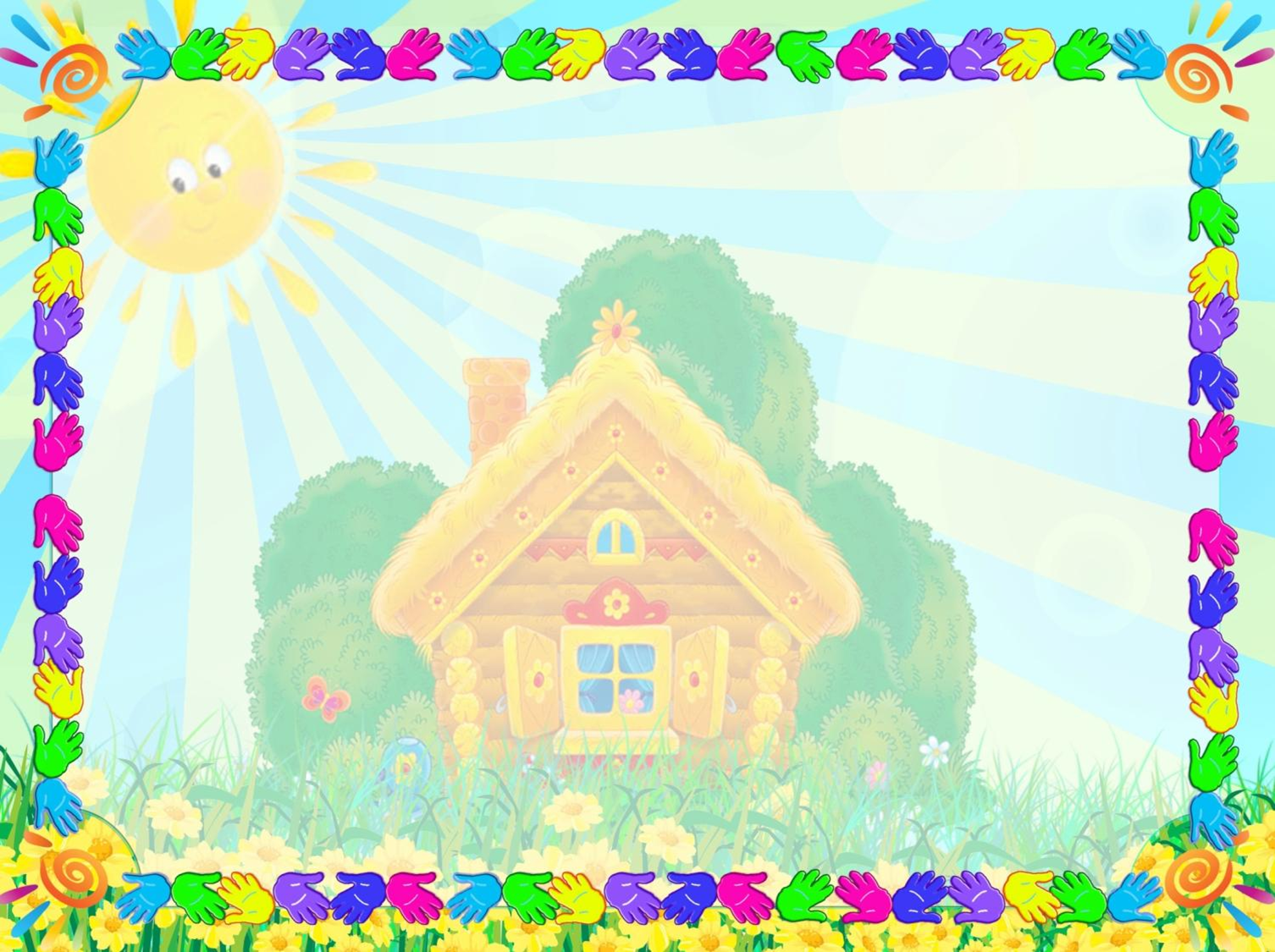 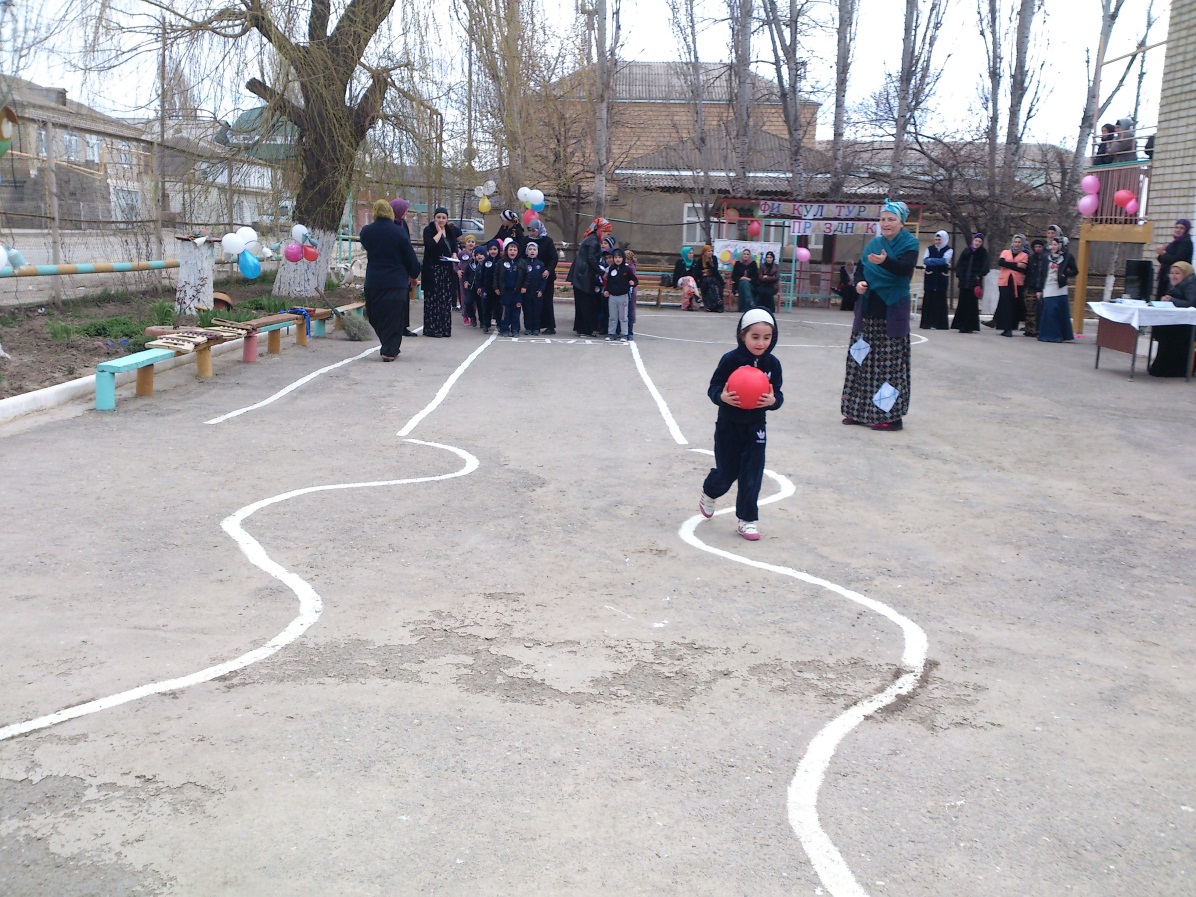 Праздник спортивный гордовступает в свои праваСолнцем улыбки добройВстречает его детвора
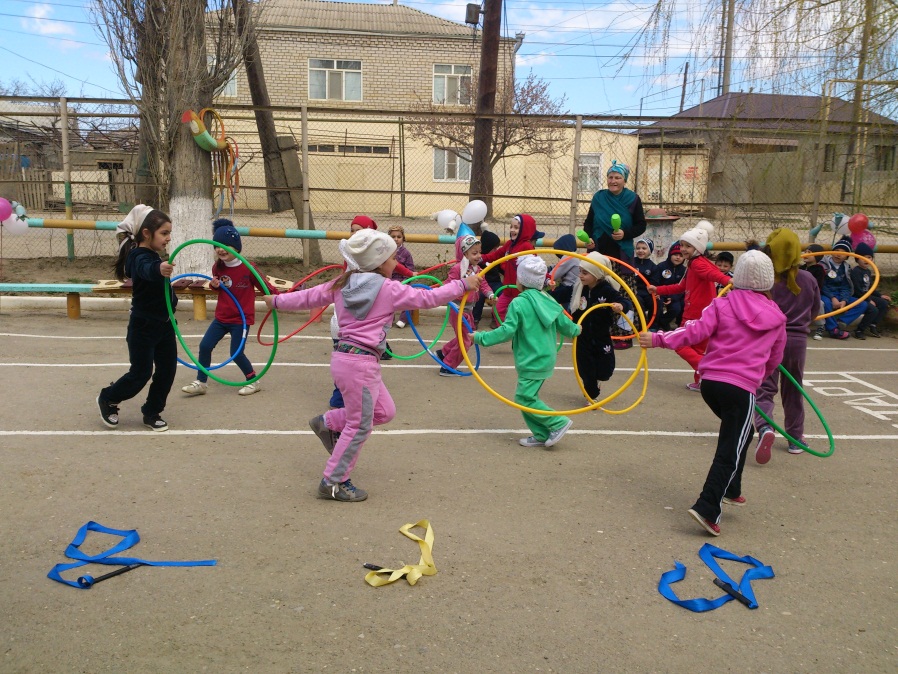 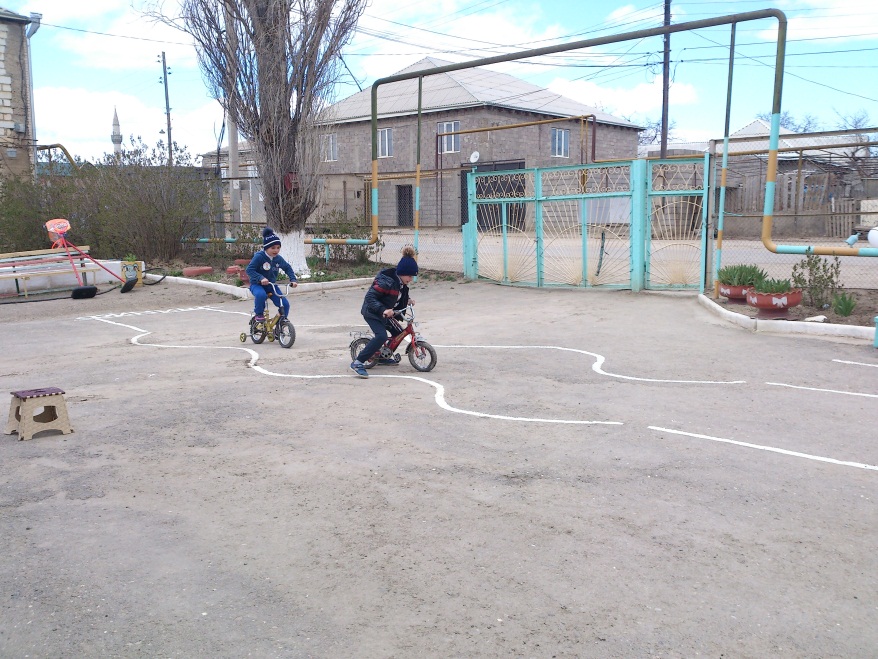 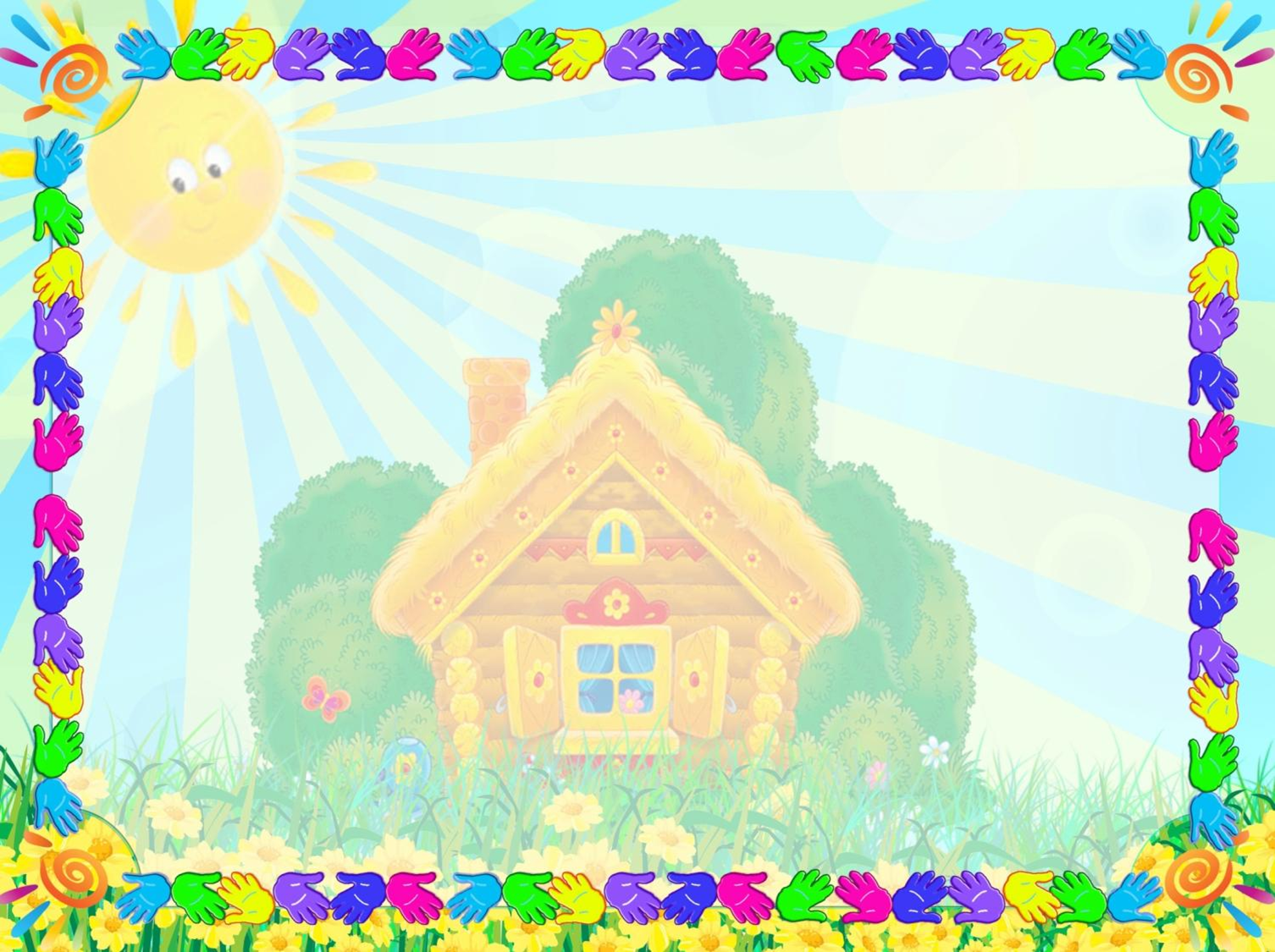 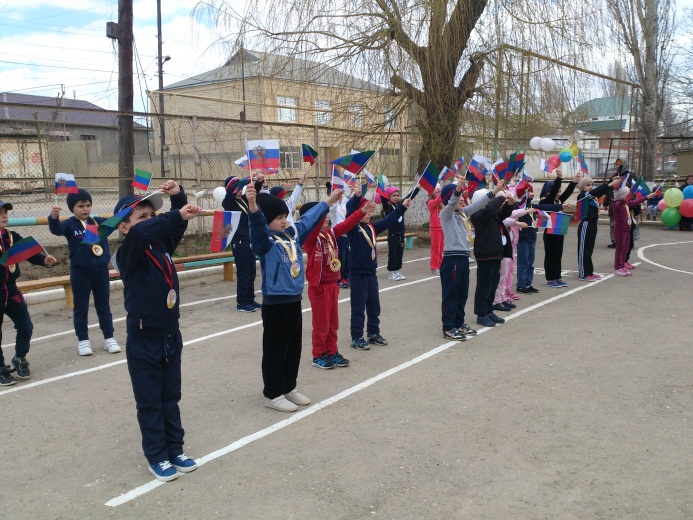 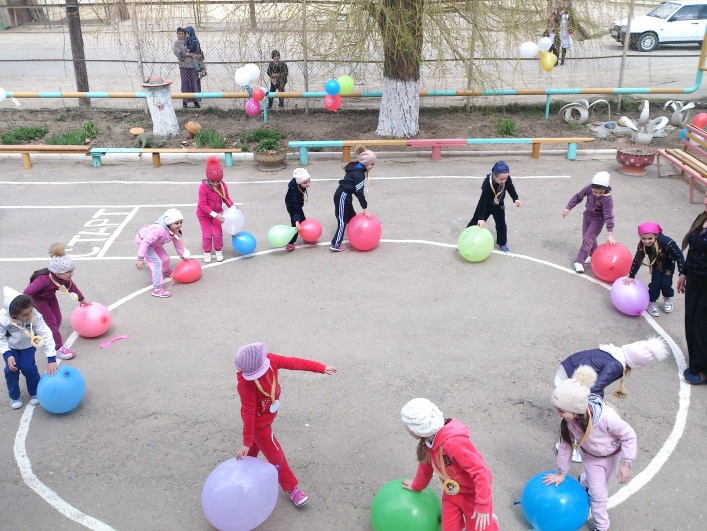 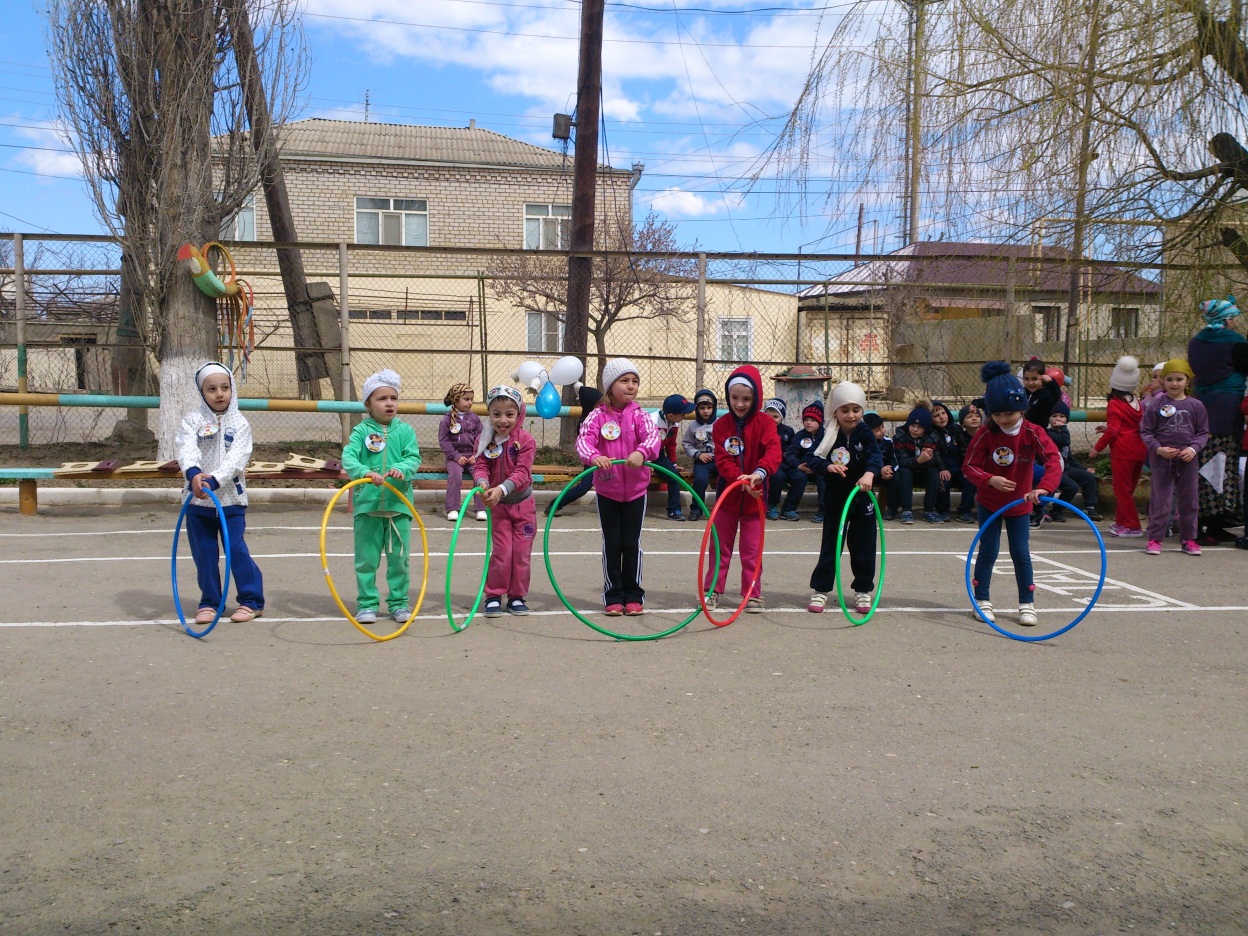 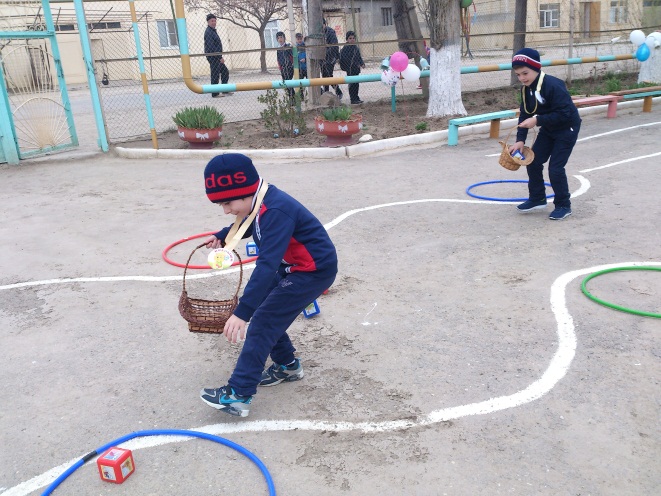 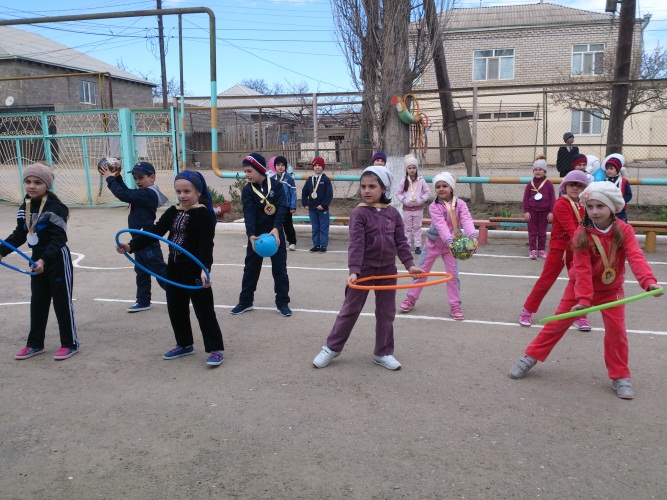 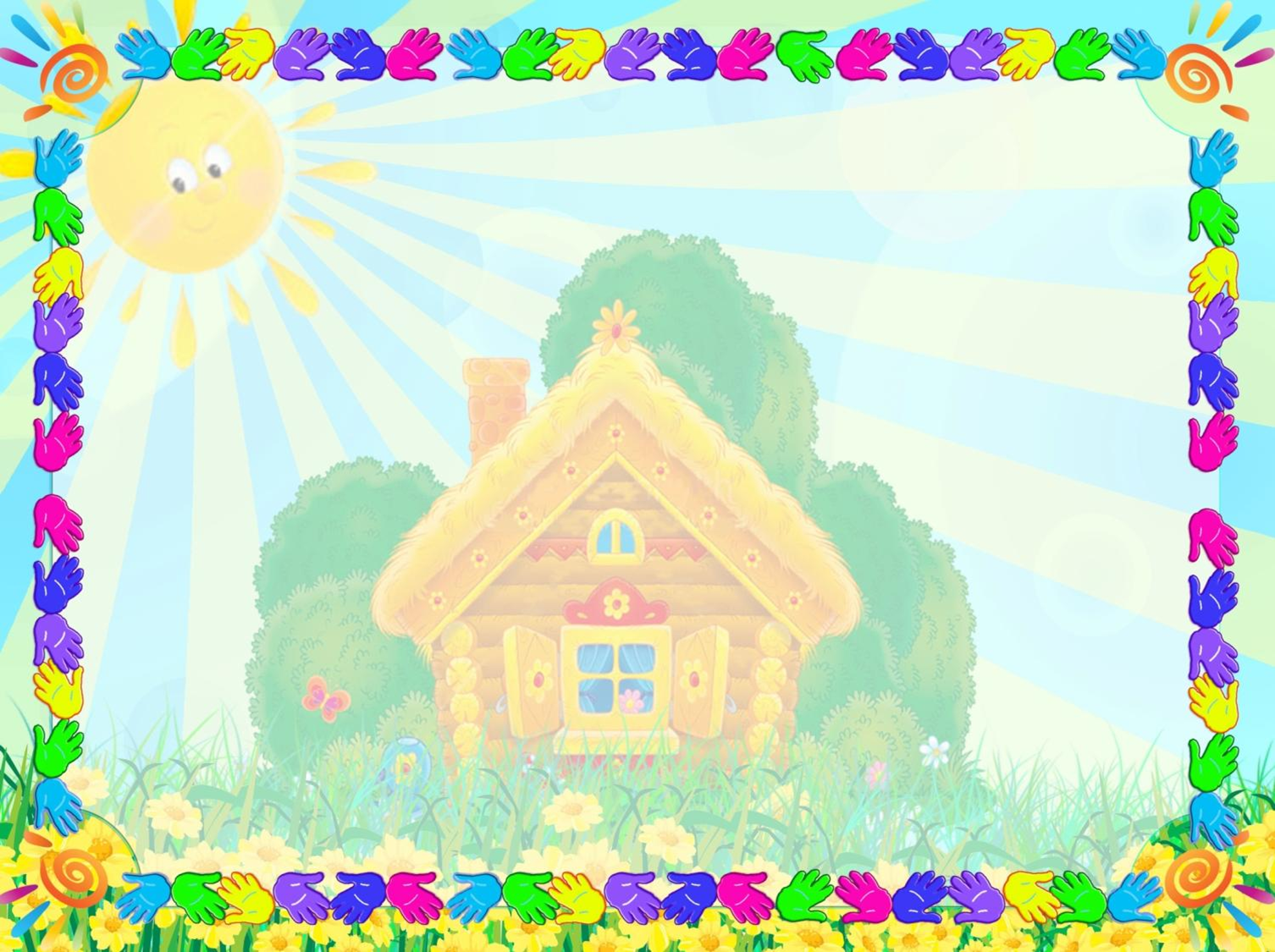 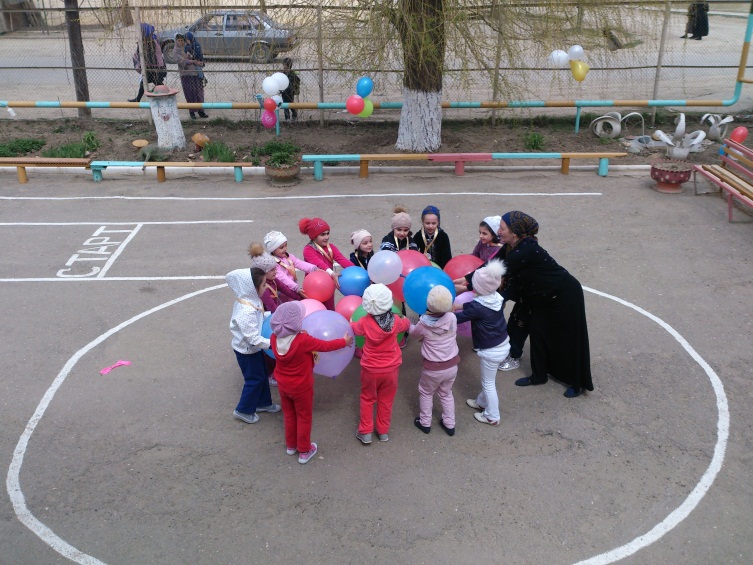 Мы бежим быстрее ветра!Кто ответит, почему?Саид прыгнул на два метра!Кто ответит, почему?

Ася плавает, как рыбка!Кто ответит, почему?На губах у нас улыбка!Кто ответит, почему?

Может «мостик» сделать Шарабдин!По канату лезу я.Потому что с физкультуройМы давнишние друзья!
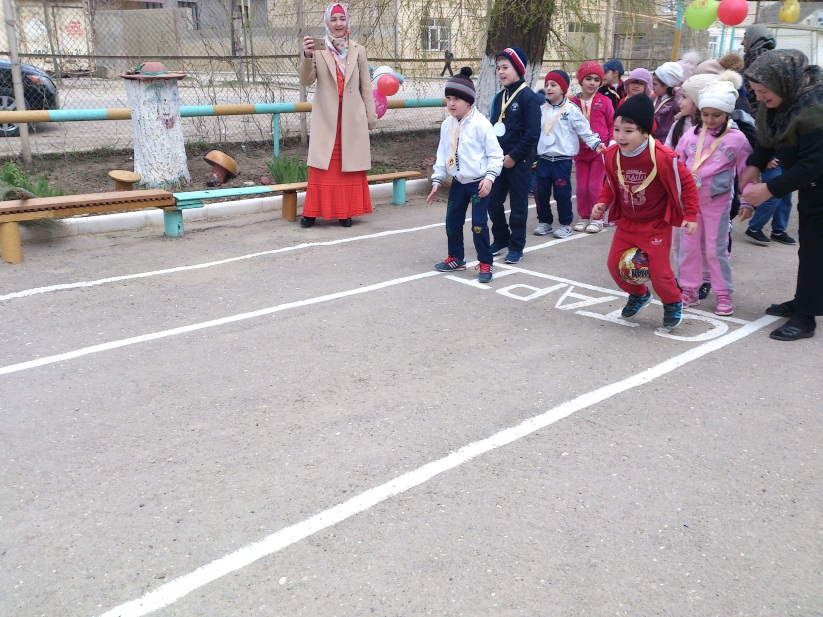